Das Projekt wird als „Leuchtturmprojekt 2020“ gefördert durch die
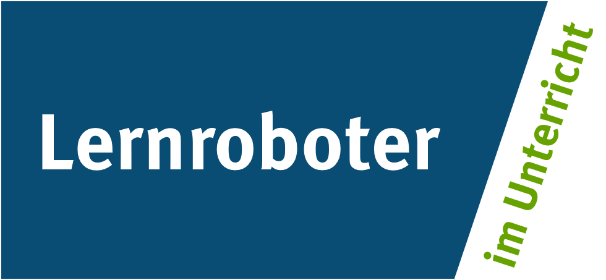 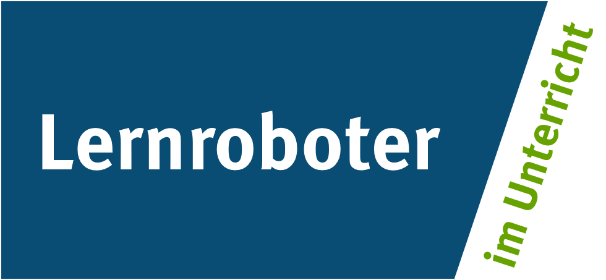 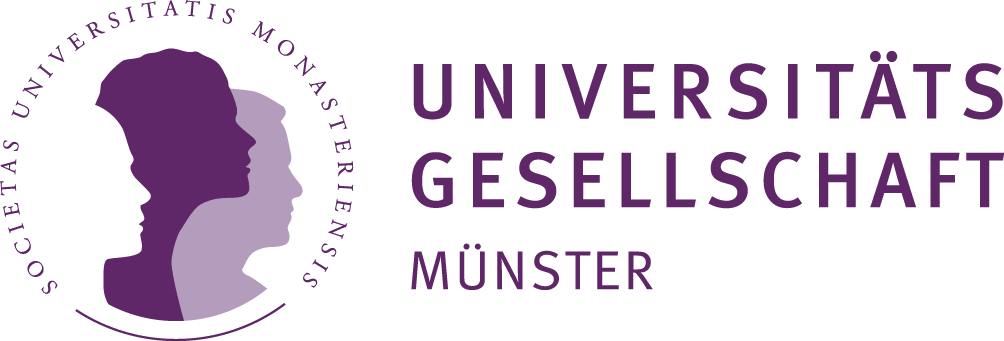 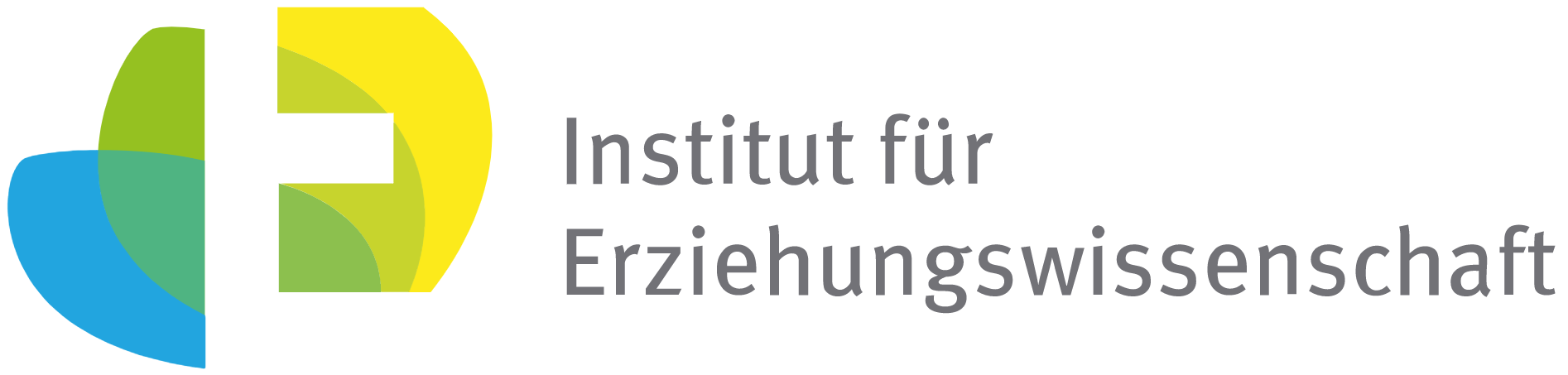 Seminarmaterial:
Kontakt zum Projekt:

Forschungsprojekt
«Lernroboter im Unterricht»

WWU Münster, Institut für Erziehungswissenschaft

Prof. Dr. Horst Zeinz
  » horst.zeinz@wwu.de

Raphael Fehrmann
  » raphael.fehrmann@wwu.de

www.wwu.de/Lernroboter/
Präsentation zur Sitzung 5
Roboter-Erprobung | Der Ozobot
Autor: 
Raphael Fehrmann, Horst Zeinz
Verwertungshinweis: 
Die Medien bzw. im Materialpaket enthaltenen Dokumente sind gemäß der Creative-Commons-Lizenz „CC-BY-4.0“ lizensiert und für die Weiterverwendung freigegeben. Bitte verweisen Sie bei der Weiterverwendung unter Nennung der o. a. Autoren auf das Projekt „Lernroboter im Unterricht“ an der WWU Münster | www.wwu.de/Lernroboter/ . Herzlichen Dank! Sofern bei der Produktion des vorliegenden Materials CC-lizensierte Medien herangezogen wurden, sind diese entsprechend gekennzeichnet.
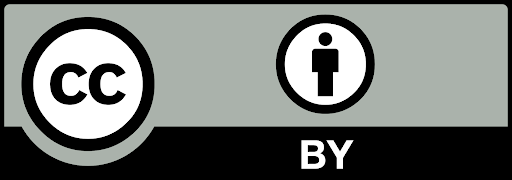 V1 – 07/ 2020
Vorlage für einen entsprechenden Verweis: 
Raphael Fehrmann, Horst Zeinz: Lehrmaterial zum Hochschulseminar „Lernroboter im Unterricht“; Forschungsprojekt „Lernroboter im Unterricht“ an der Westfälischen Wilhelms-Universität Münster; Abruf über: https://www.uni-muenster.de/Lernroboter/seminar/;
Lizenz: CC-BY-4.0, www.creativecommons.org/licenses/by/4.0/deed.de
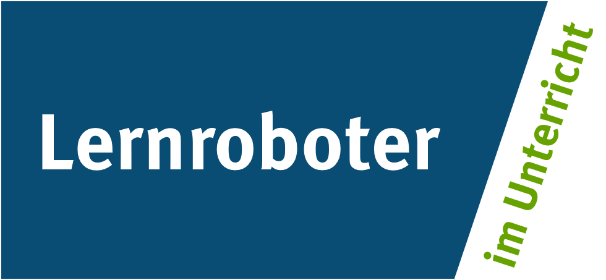 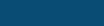 Foto: CC-BY | Raphael Fehrmann www.wwu.de/Lernroboter
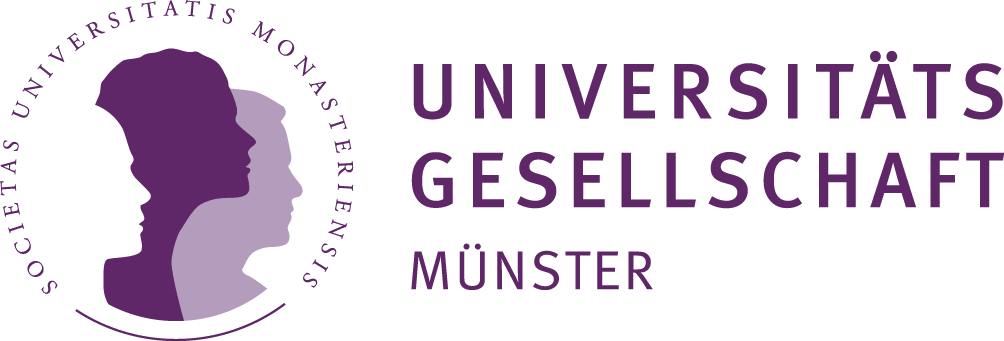 Das Projekt „Lernroboter im Unterricht“ wird als „Leuchtturmprojekt 2020“ gefördert durch die
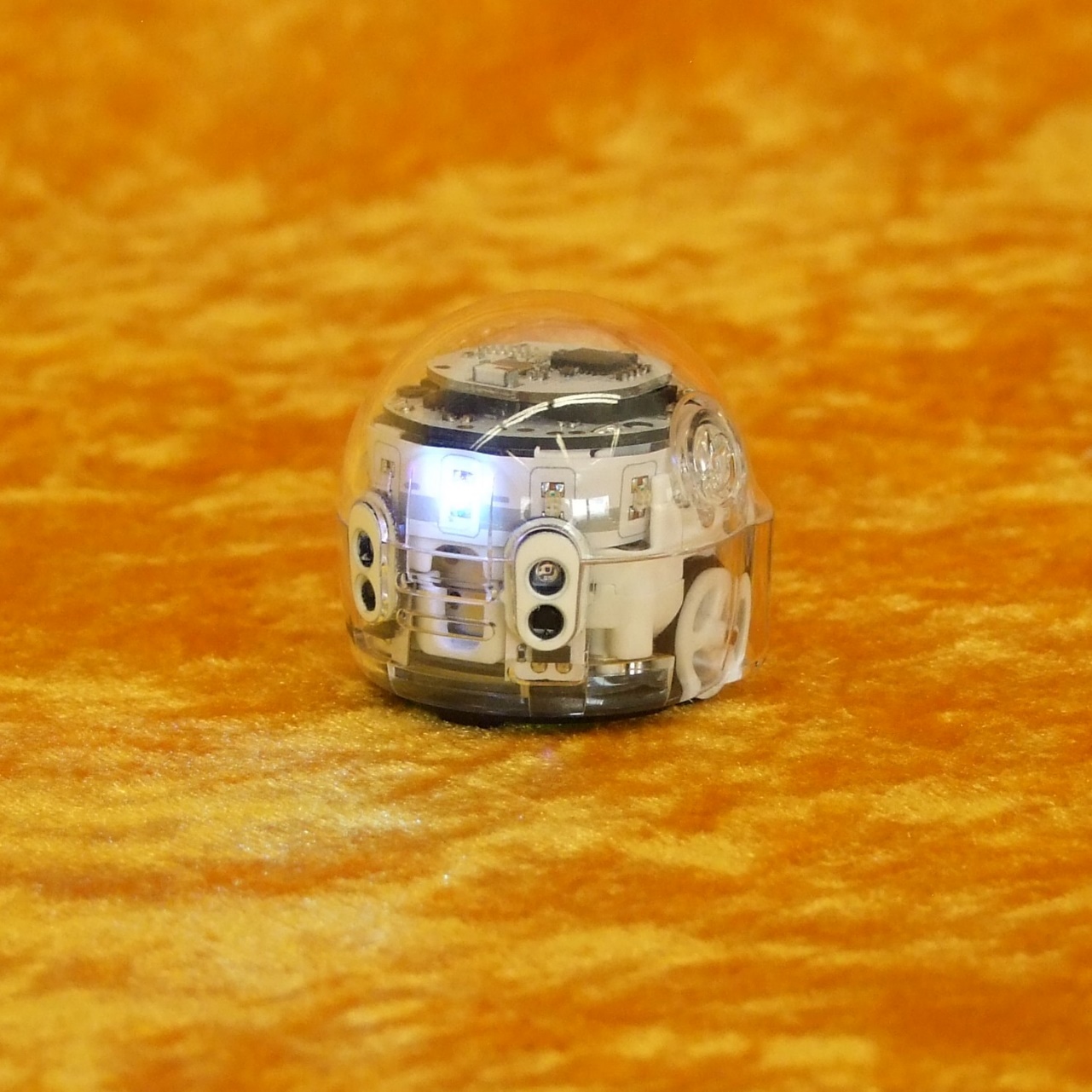 Sitzung 5:
Bitte stellen Sie
 4 Gruppentische!
Danke!
Erprobung – Ozobot
Horst Zeinz | Raphael Fehrmann
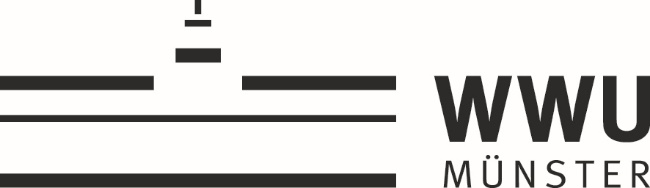 Inhaltsverzeichnis
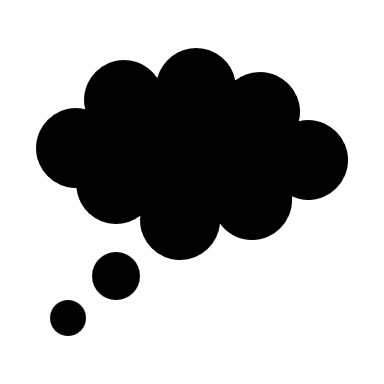 Impuls
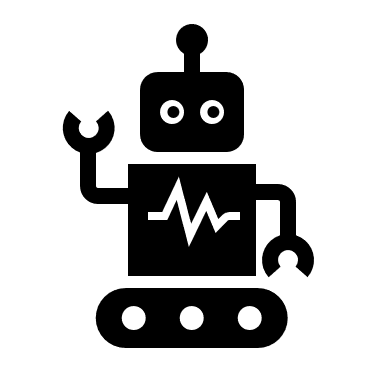 Kurzpräsentation des Ozobots
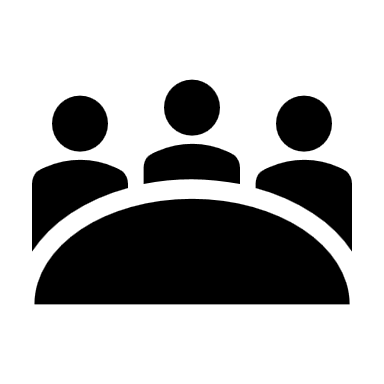 Stationsarbeit
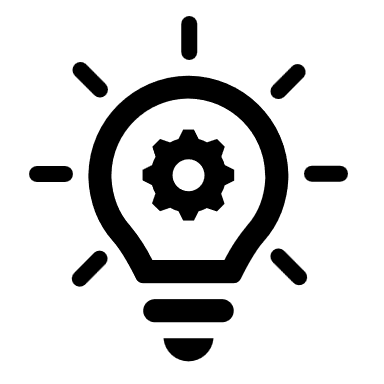 Einordnung des Roboters in die Theorie, didaktische Reflexion
Impuls
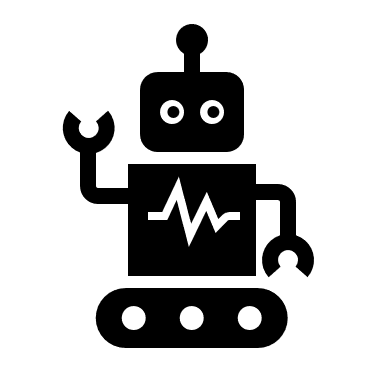 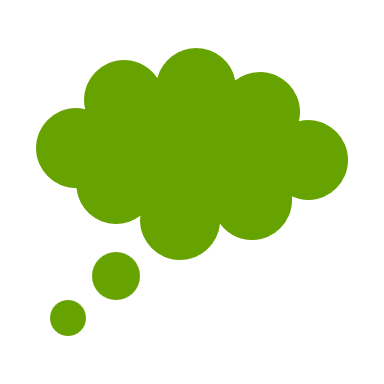 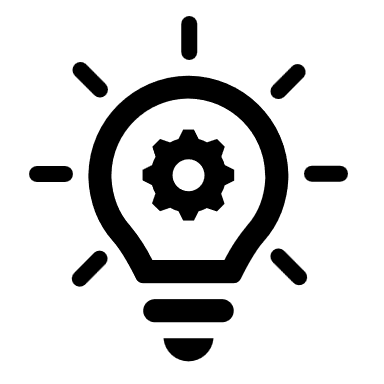 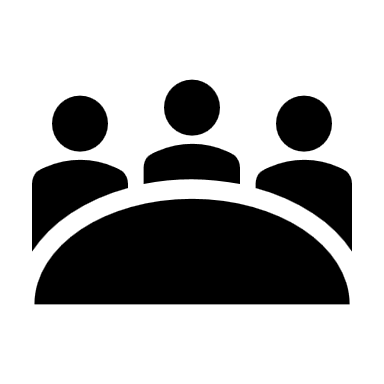 Bitte beobachten Sie genau!
Welche Funktionsweisen des Roboters können Sie beobachten?
Können Sie diese begründen?
4
Impuls
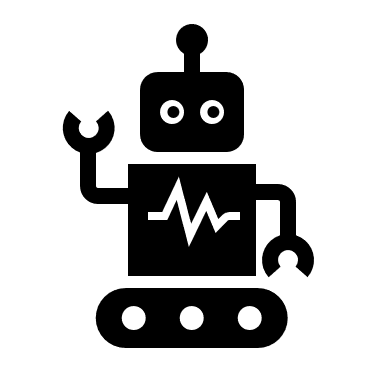 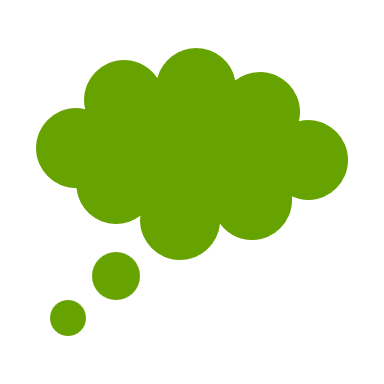 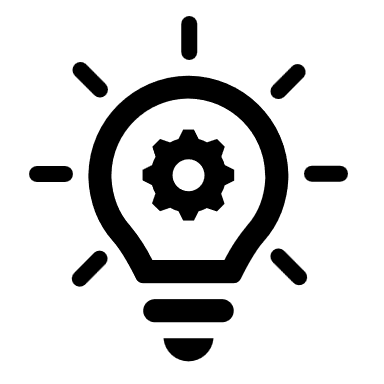 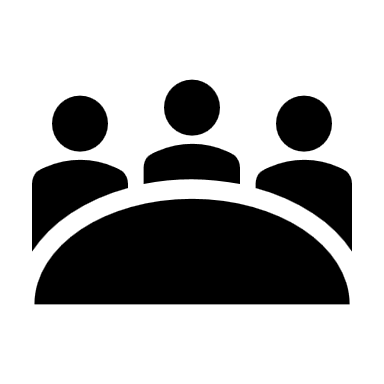 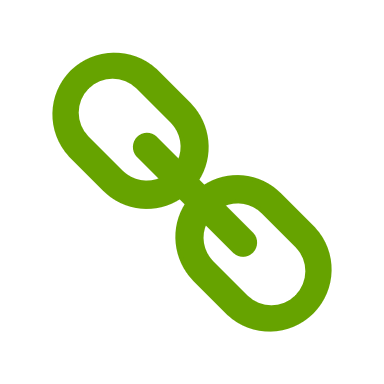 Der Ozobot im Unterricht:
https://www.uni-muenster.de/Lernroboter/video/#ozobot
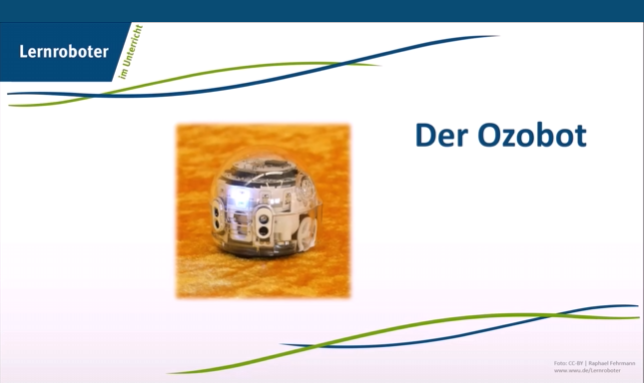 5
Kurzpräsentation des Roboters
   Der Ozobot
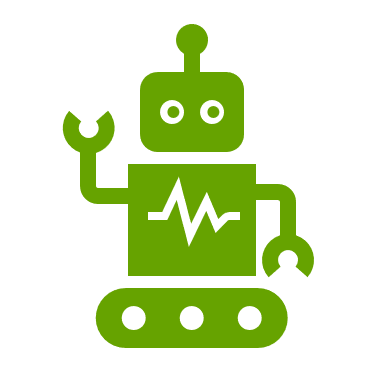 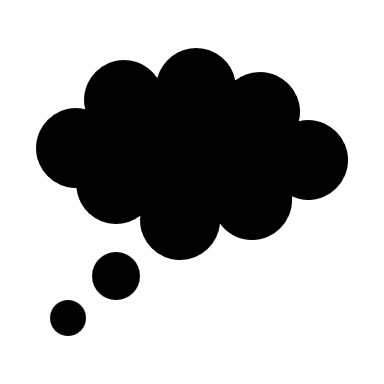 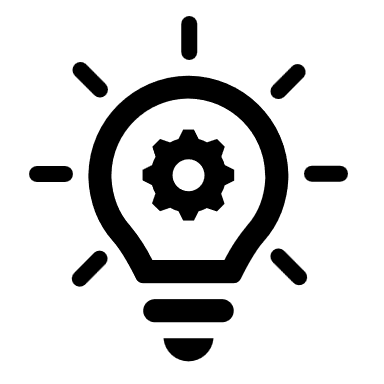 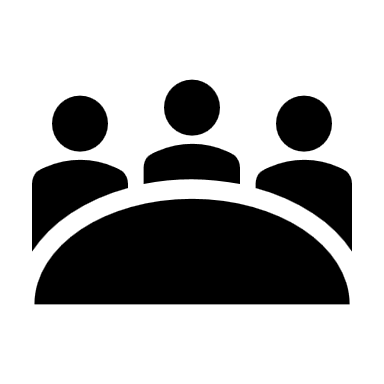 Programmiermöglichkeiten: 
1.) einmalige, direkte Programmierung per Liniencodierung
2.) manuelle, dauerhafte Programmierung per App / Blockly (Programmübertragung auf den Ozobot)
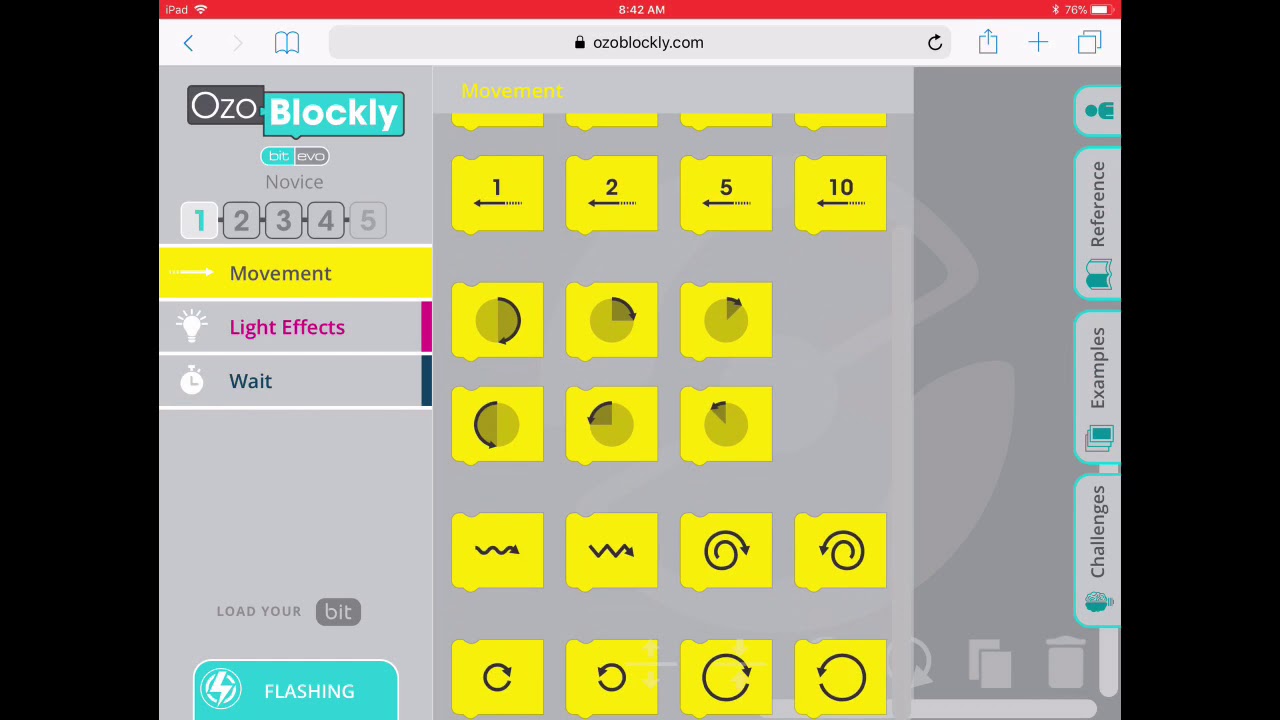 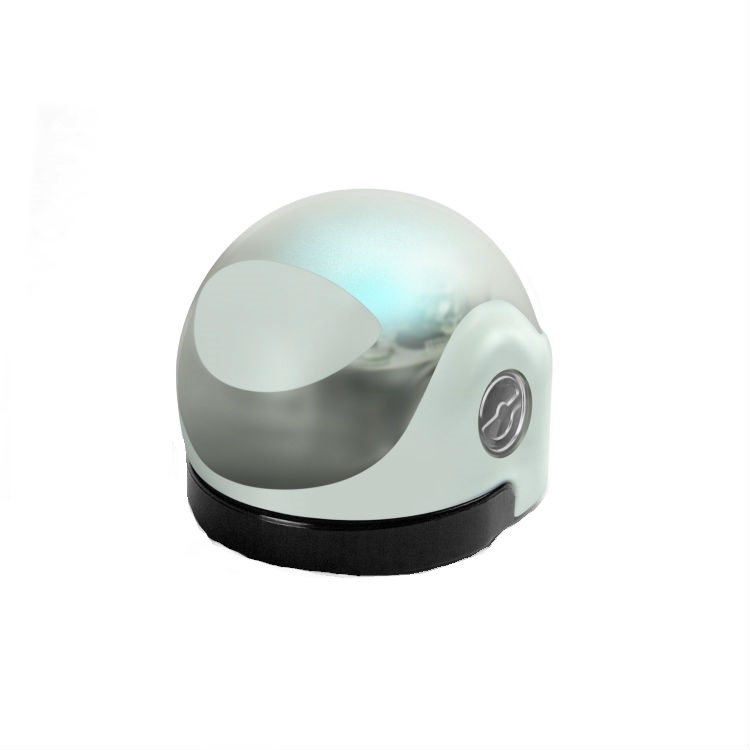 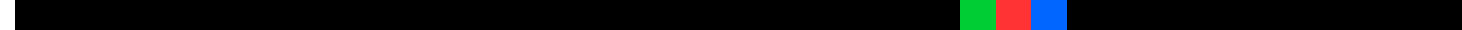 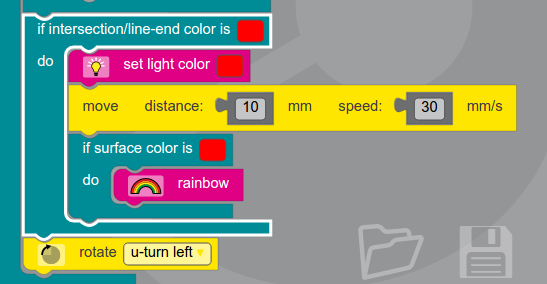 6
Kurzpräsentation des Roboters
   Der Ozobot - Liniencodierung
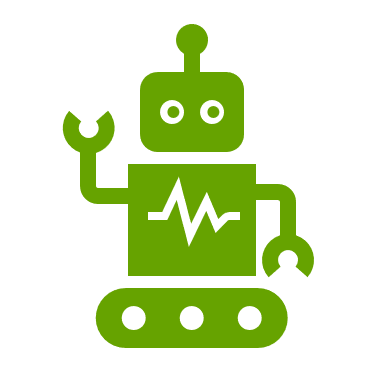 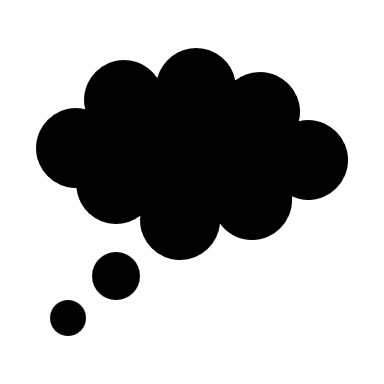 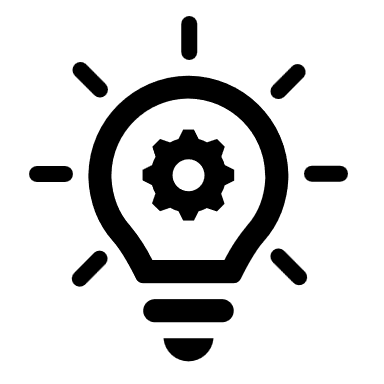 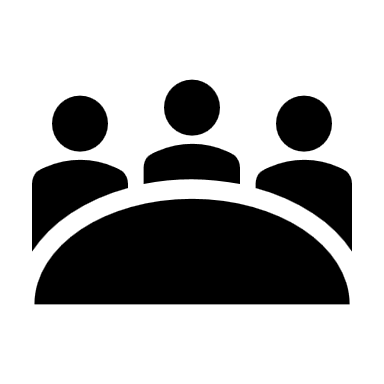 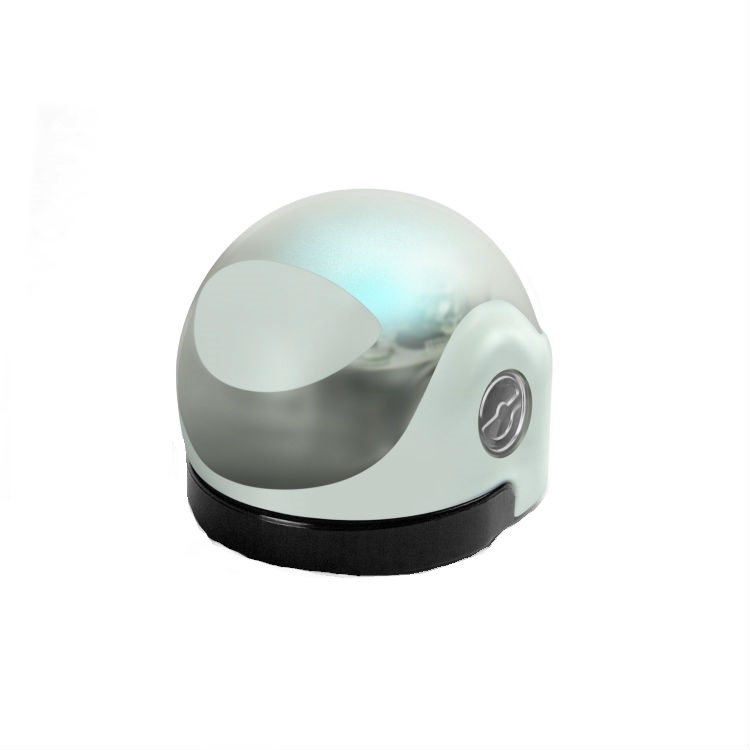 Der Ozobot verfolgt (im Standardmodus) die Linien. 
Algorithmus / Wenn-Dann-Regel (mit Schüler*innen zu erarbeiten): „Wenn Du auf eine Linie triffst, dann folge ihr bis zum Ende.“
7
Kurzpräsentation des Roboters
   Der Ozobot - Liniencodierung
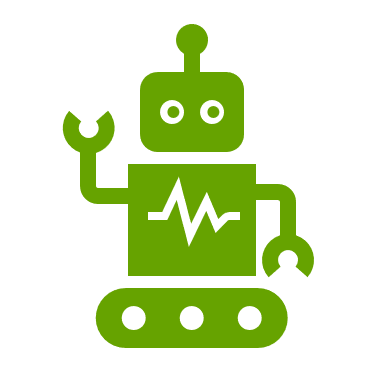 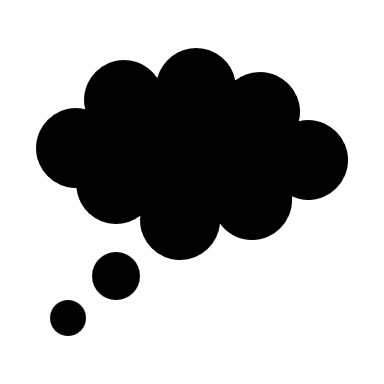 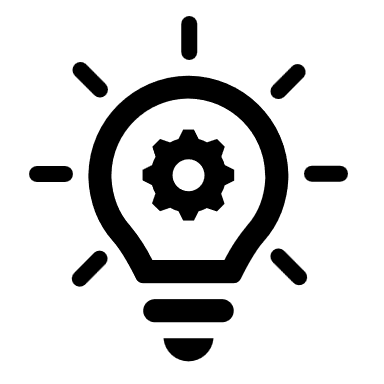 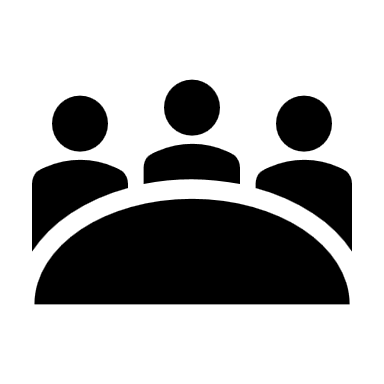 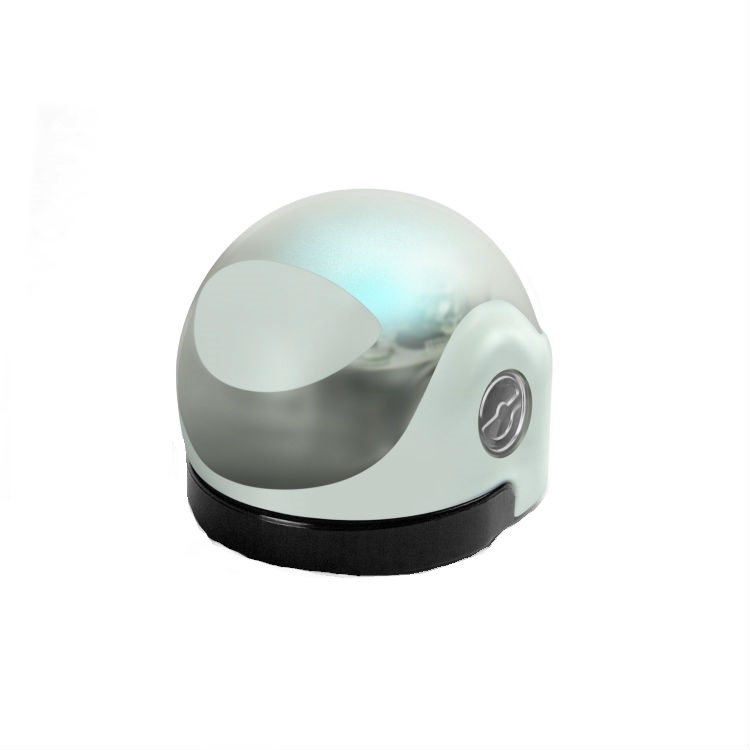 Kreuzungsverhalten:
Wenn Du an eine Kreuzung kommst, 
   dann wähle zufällig eine Richtung                    
       und folge dieser Linie weiter.“
8
Kurzpräsentation des Roboters
   Der Ozobot - Liniencodierung
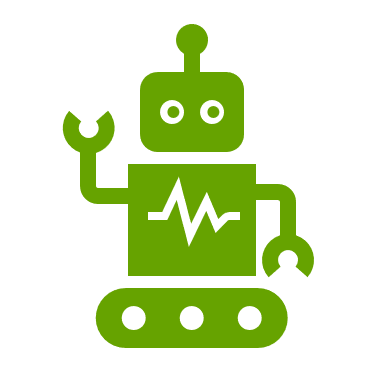 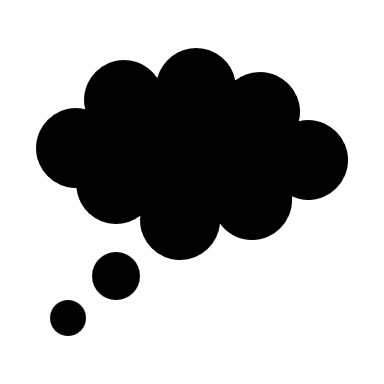 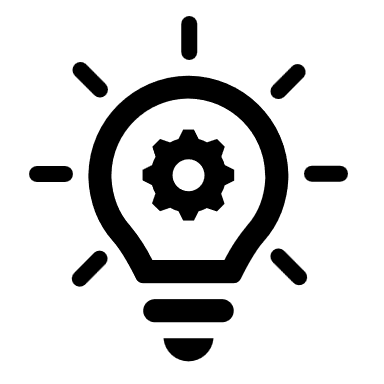 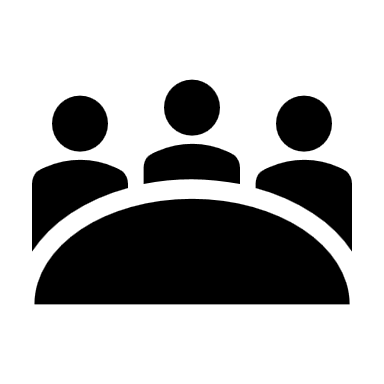 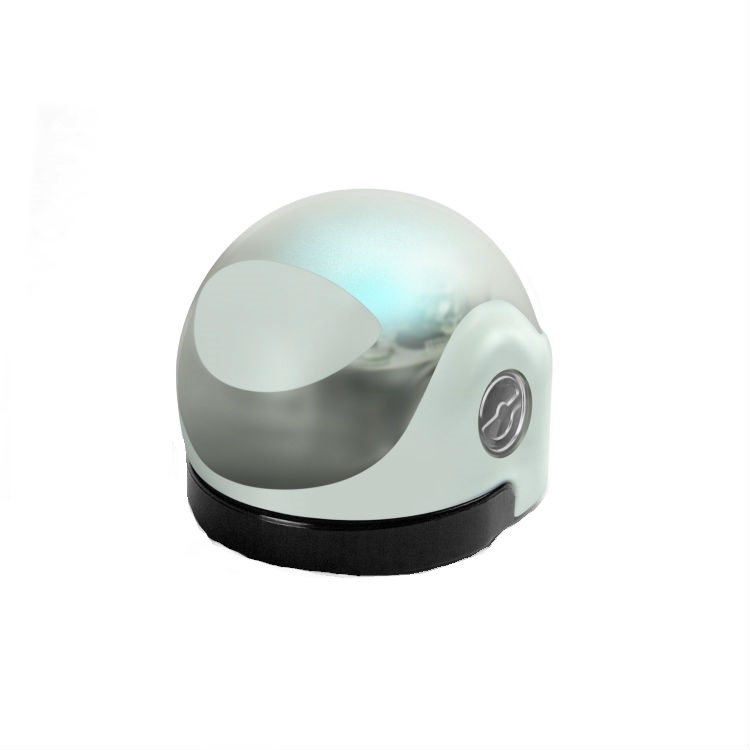 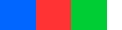 Beeinflussung des Fahrverhaltens an Kreuzungen 
Code „blau-rot-grün“: 
  Fahre an der nächsten Kreuzung rechts!
9
Kurzpräsentation des Roboters
   Der Ozobot - Liniencodierung
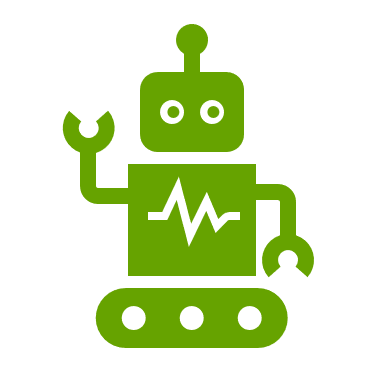 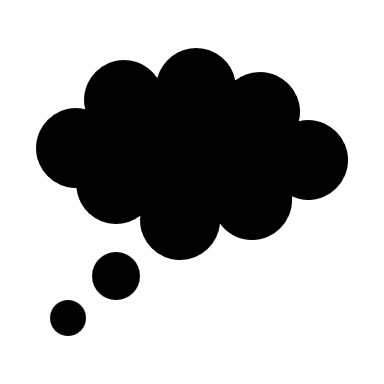 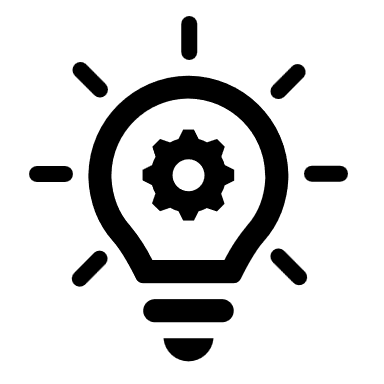 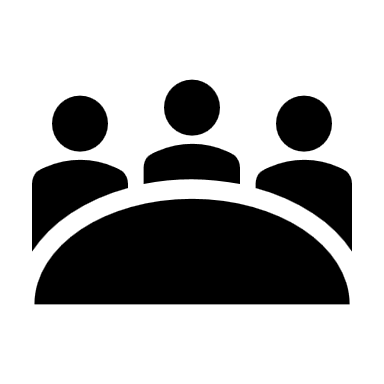 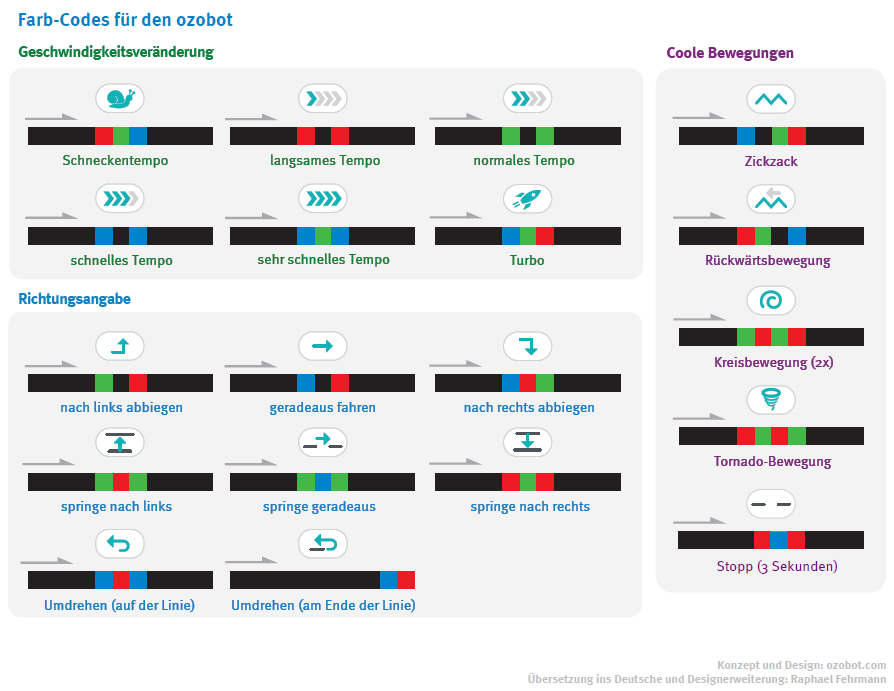 Ansatz und Material nach:
Fehrmann, Raphael; Buttler, Juliane Larissa (2019):
"Lernroboter in der Grundschule - Der "Ozobot" in der Praxis | Gestaltung einer Einführungsstunde zur Handhabung des "Ozobots" sowie zur Codierung erster Befehlsanweisungen für den Roboter anhand (vorgegebener) Problemstellungen“. Lizenzfreigabe: CC BY-SA 4.0, Ursprungsort: https://nbn-resolving.org/urn:nbn:de:hbz:6-66119584426   
Hier: Konzept und Design: ozobot.com , Übersetzung ins Deutsche und Designerweiterung: Raphael Fehrmann
10
Kurzpräsentation des Roboters
   Der Ozobot - Kalibrierung
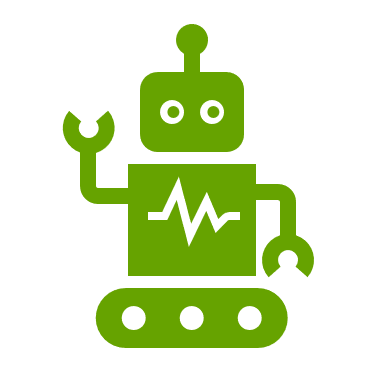 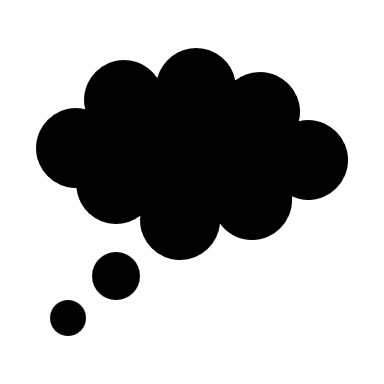 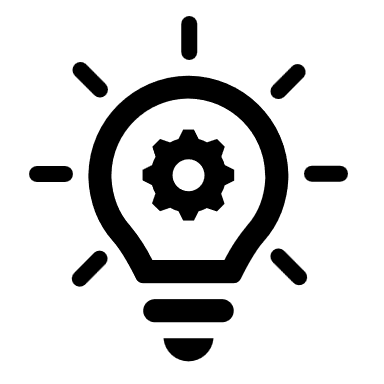 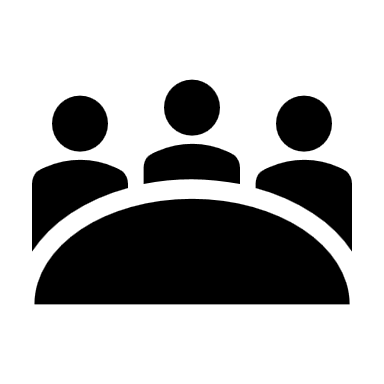 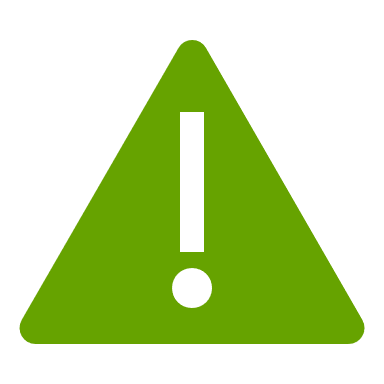 Kalibrierung
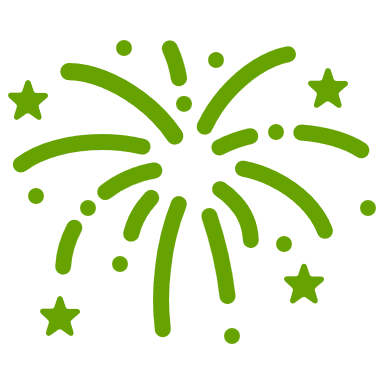 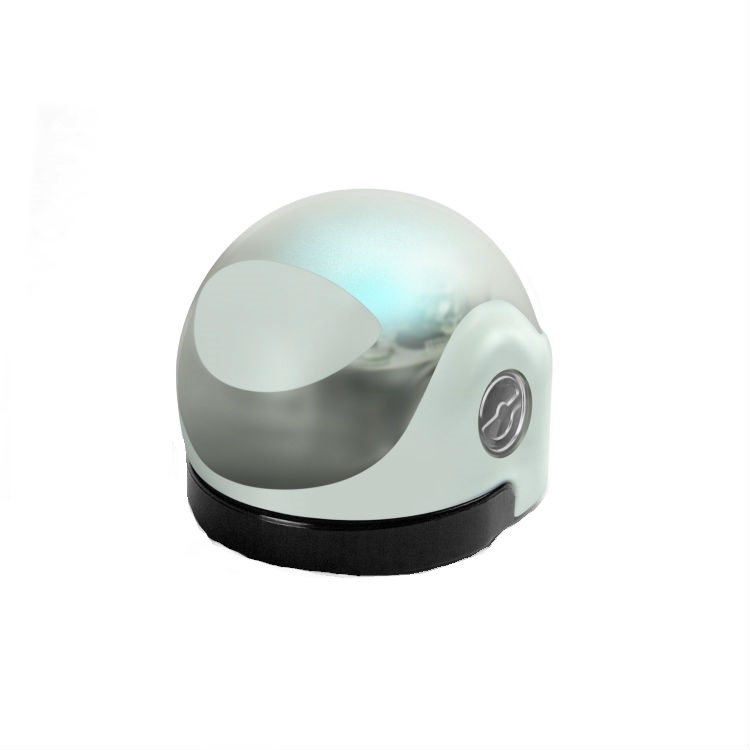 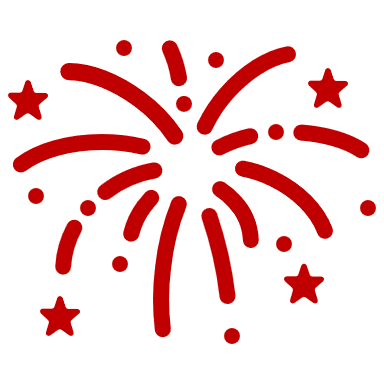 1.) Drücken des Ein-/Aus-Knopfes, ca. 2 Sekunden lang,      Bestätigung des Ozobot: weißes Blinken
2.) Setzen des Ozobots auf den schwarzen Vorlagepunkt, hier dreht er sich und verlässt den Punkt.
3.) Blinkt der Ozobot rot: Die Kalibrierung ist fehlgeschlagen, Kalibrierung erneut beginnen.
      Blinkt der Ozobot grün: Die Kalibrierung ist geglückt, der Ozobot kann nun die Linien verfolgen.
11
Kurzpräsentation des Roboters
   Der Ozobot
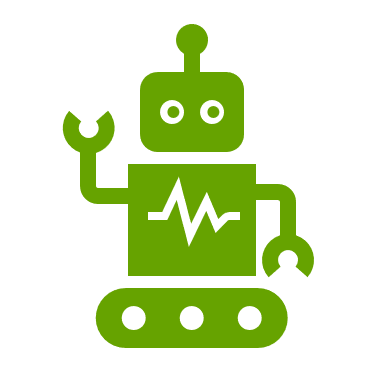 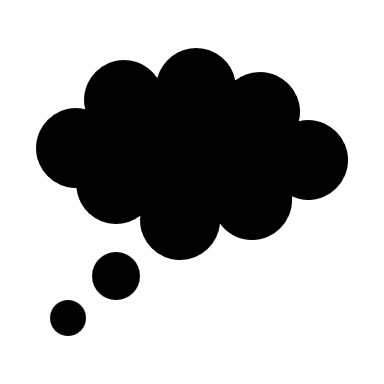 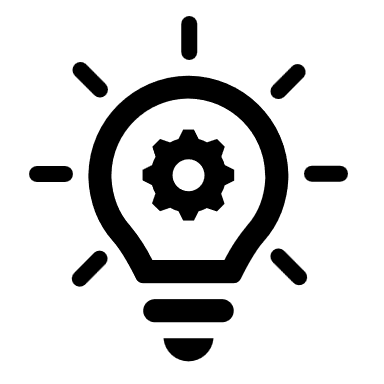 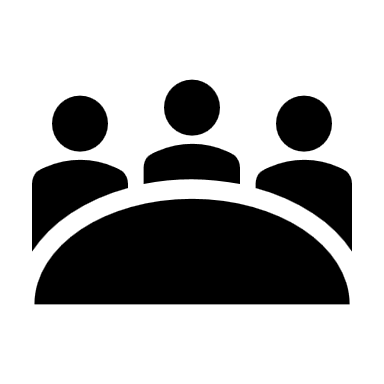 Probieren Sie in Kleingruppen (3 Personen) die Ozobots aus! 
Zeichnen Sie hierzu Linien und verwenden Sie die Codes! Viel Spaß!







währenddessen: Aufbau der Stationen
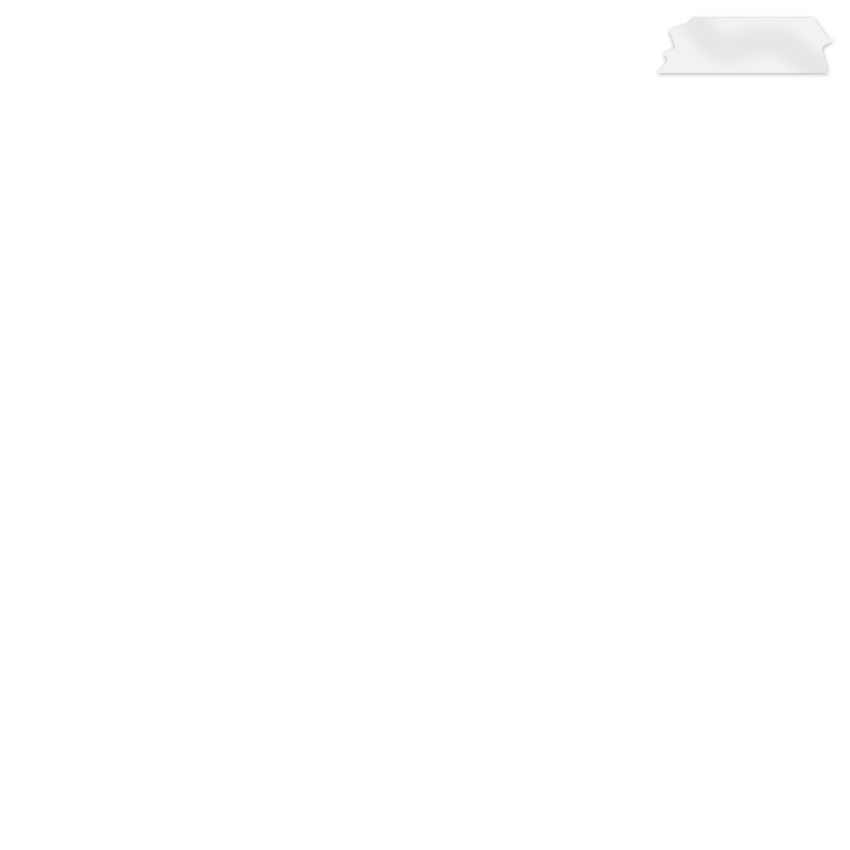 Material pro Gruppe: 
1 Ozobot Evo oder Bit
1 Codevorlage 
1 Kalibrierungskarte
1 Satz Stifte (Bitte diese Stifte verwenden!)
A3-Papier
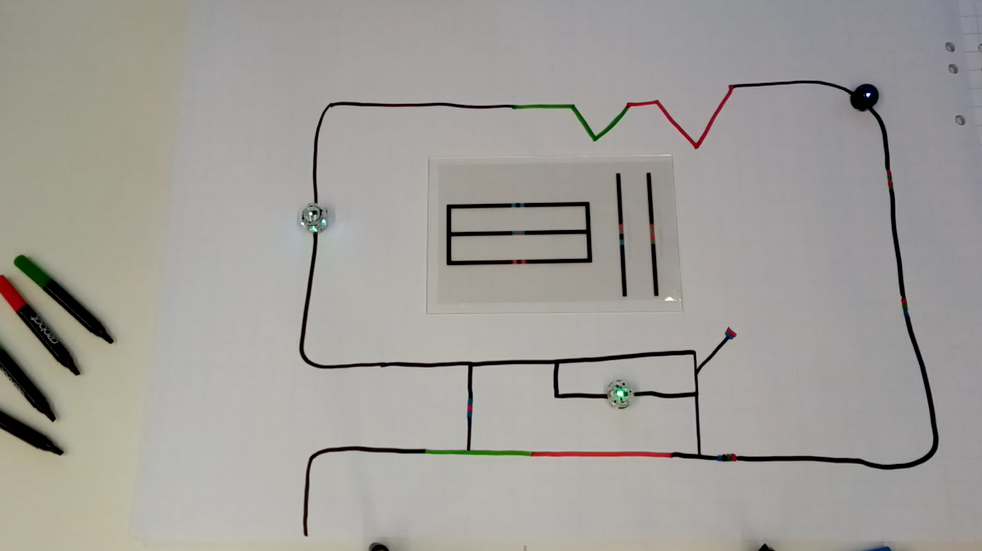 12
Kurzpräsentation des Roboters
   Der Ozobot
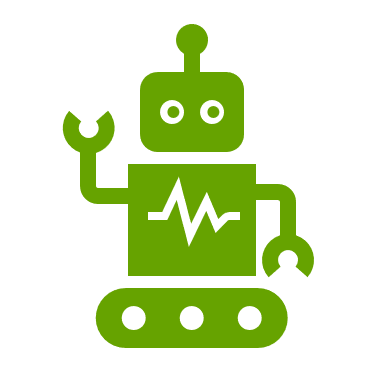 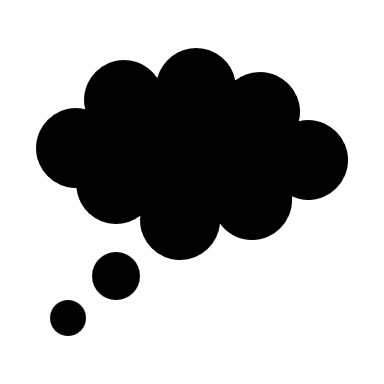 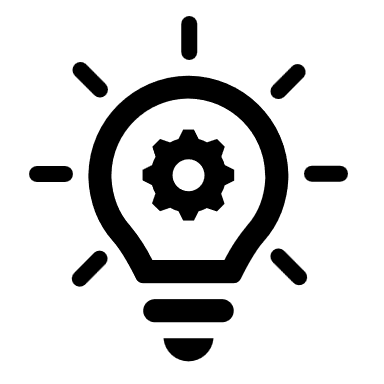 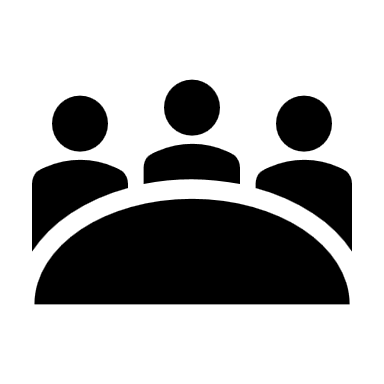 Micro-USB-Anschluss zum Aufladen (hinten)
5 Front-LEDs (Kranz)
Farbsensor (Leiste unten, 
7 Sensoren zur Linienverfolgung)
Einschaltknopf (links)
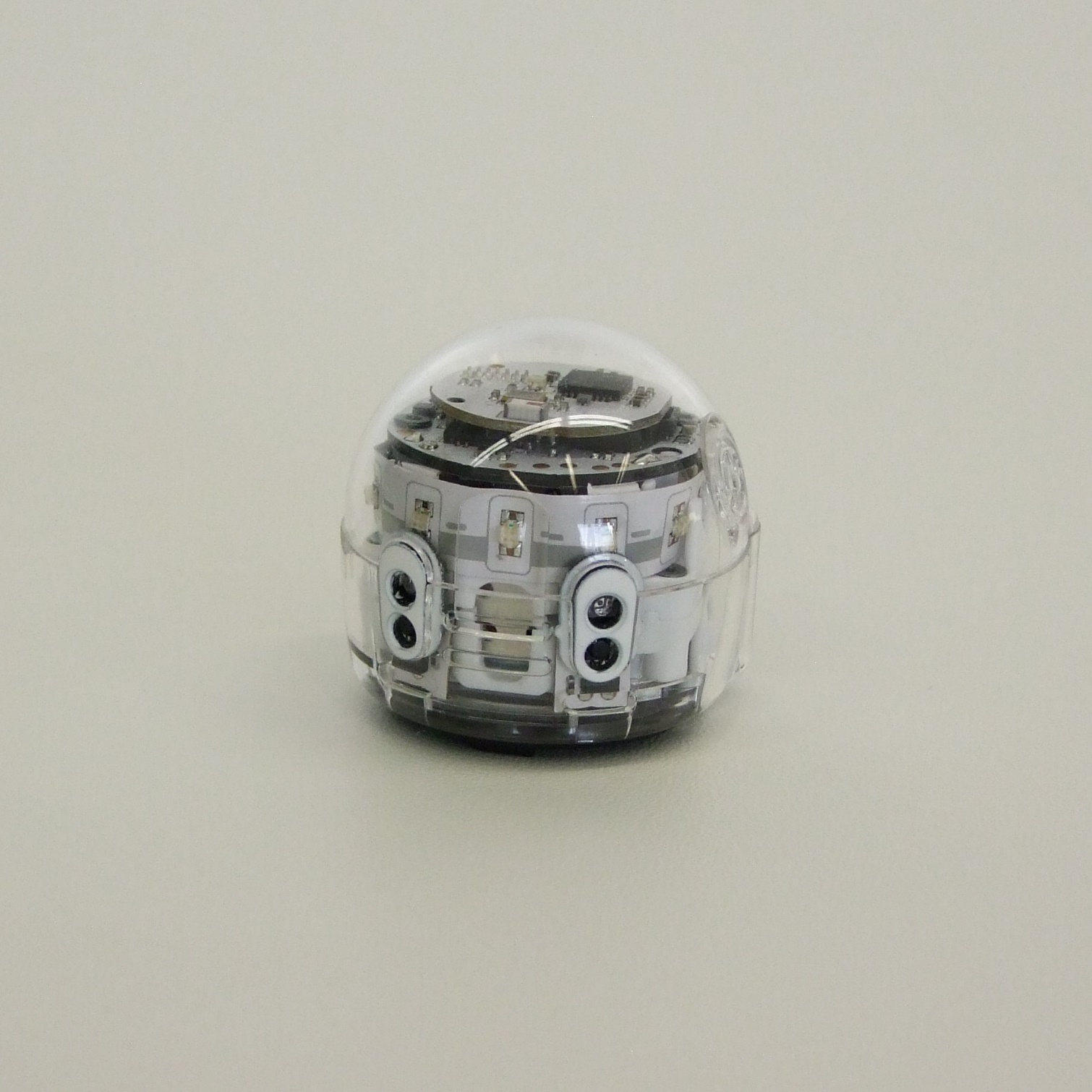 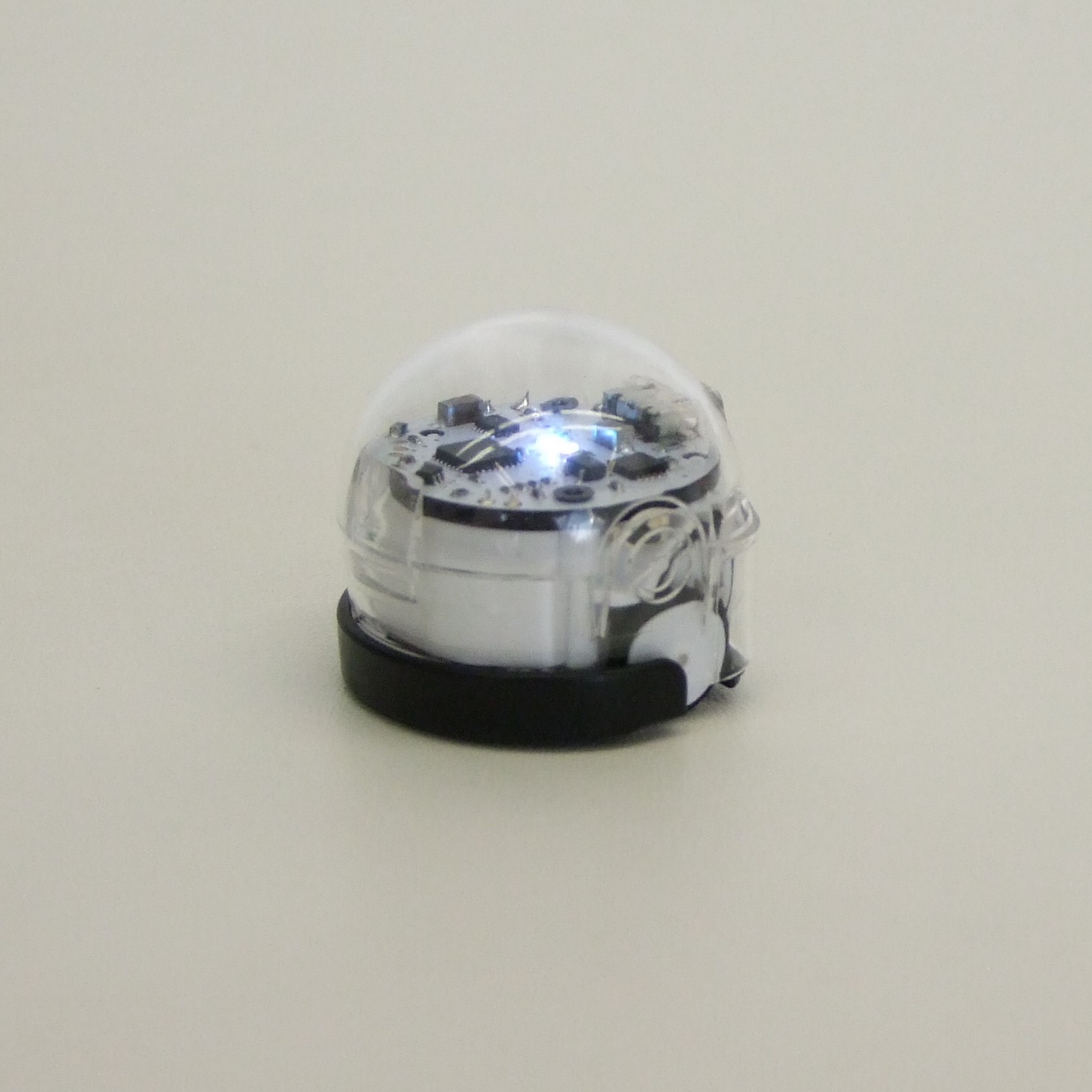 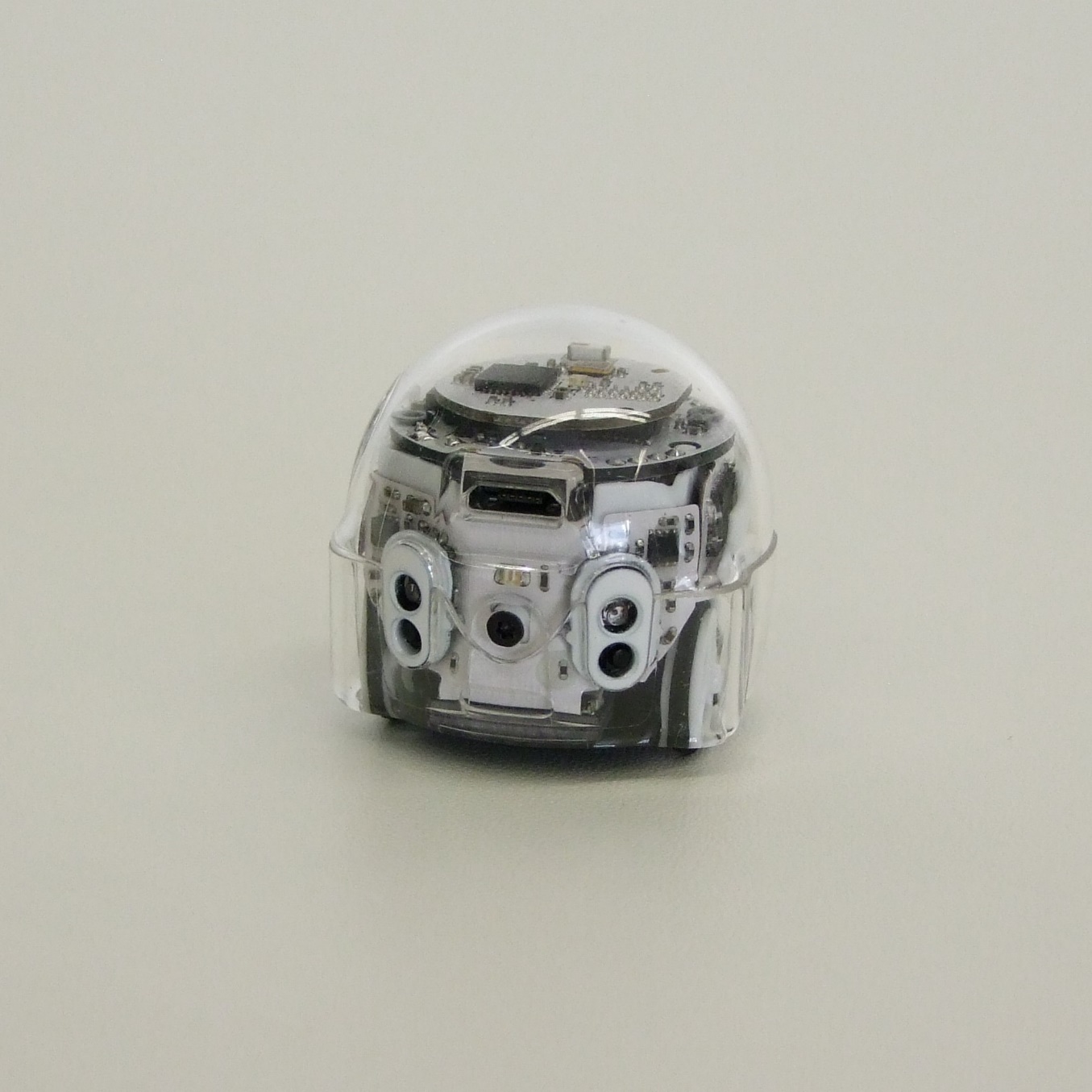 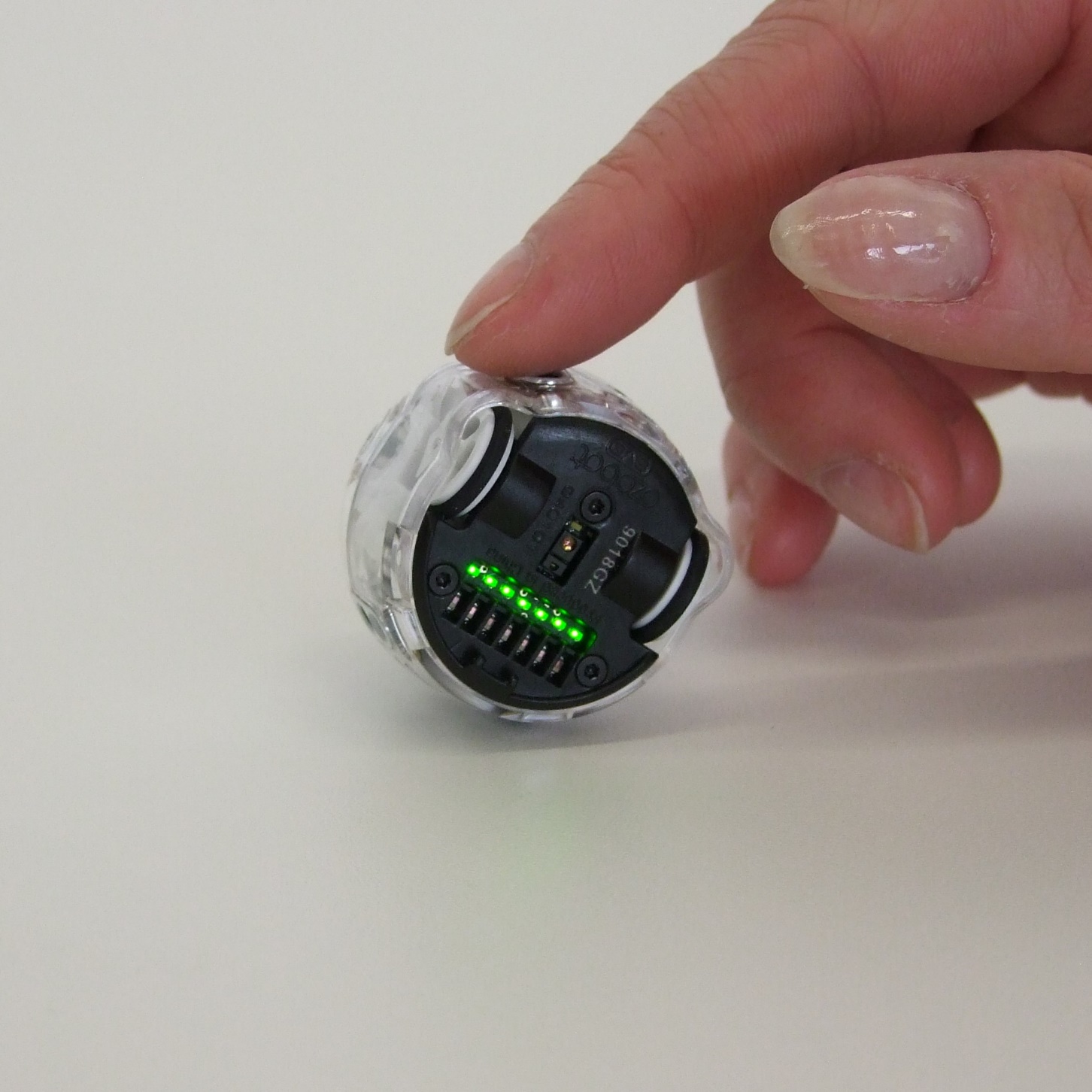 Farb-LED (oben)
Motor (nicht sichtbar) mit Reifen und Fahrwerk
„Hindernis-“/Näherungssensor (Infrarot, vorne und hinten, nur beim Evo) (ermöglicht die Verwendung mehrerer Bots auf einem Spielfeld / Abbremsen sowie den Übergang in die Dreidimensionalität / insb. im App-Einsatz, Informationen hierzu später)
Lautsprecher (nicht sichtbar)
Batterie (nicht sichtbar)
Fotos: CC-BY | Raphael Fehrmann www.wwu.de/Lernroboter
Mini-Computer (nicht sichtbar)
Sensoren
Der Einschaltknopf leuchtet rot, wenn der Ozobot aufgeladen werden muss!
13
Aktoren
Kurzpräsentation des Roboters
   Der Ozobot
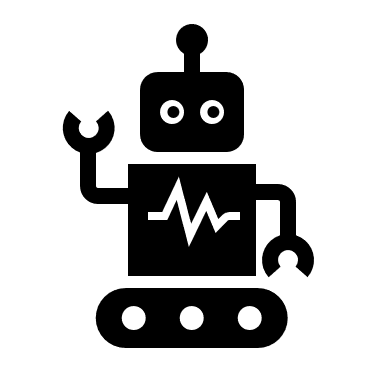 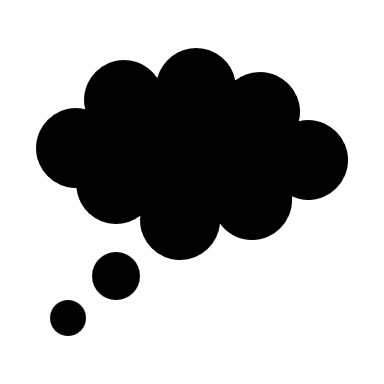 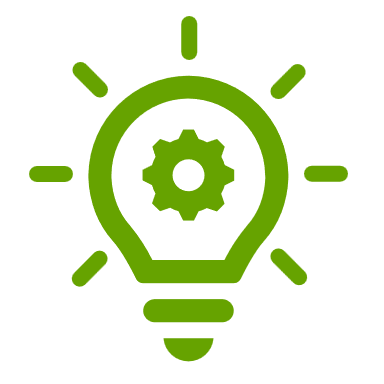 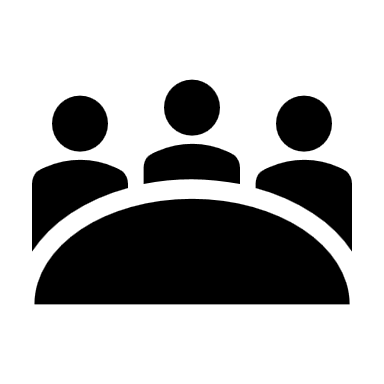 Programmiermöglichkeiten: 
1.) einmalige, direkte Programmierung per Liniencodierung
2.) manuelle, dauerhafte Programmierung per App / Blockly (Programmübertragung auf den Ozobot)
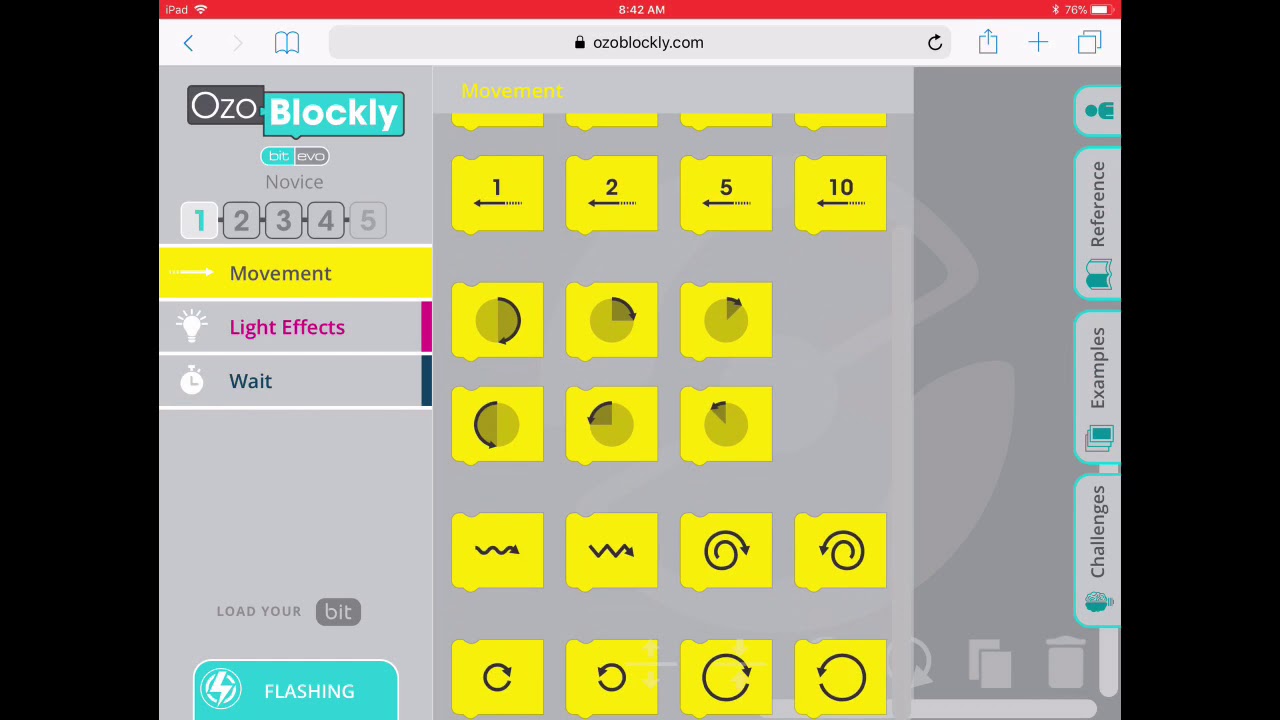 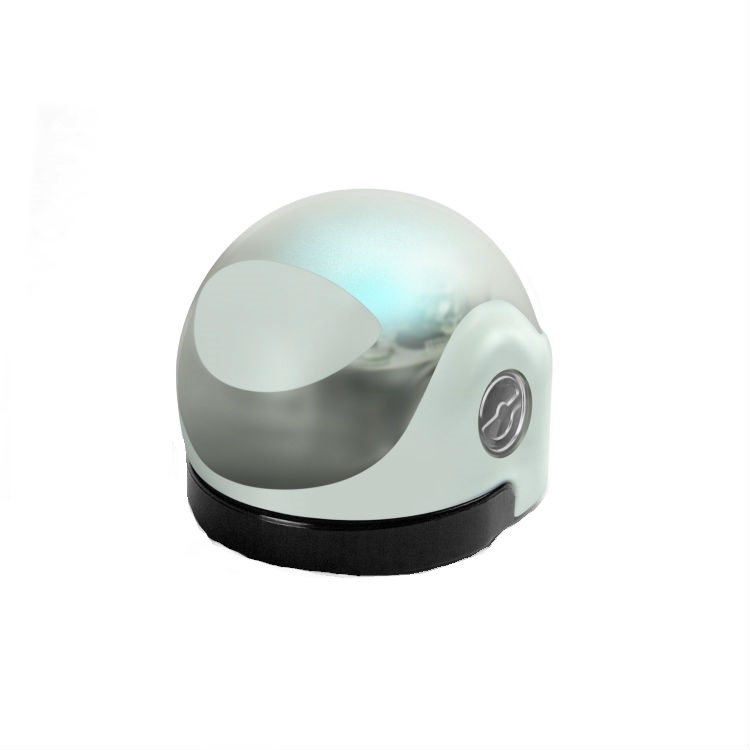 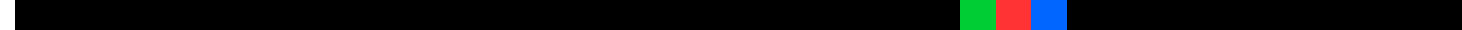 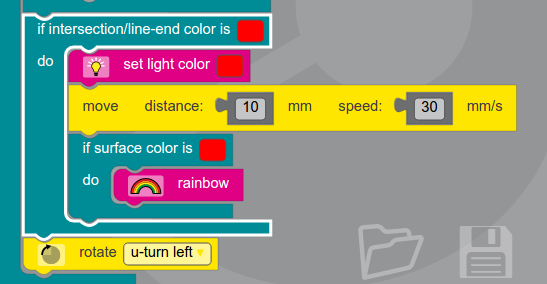 14
Der Ozobot in der Praxis
   Apps und mehr – Die Weboberfläche OzoBlockly
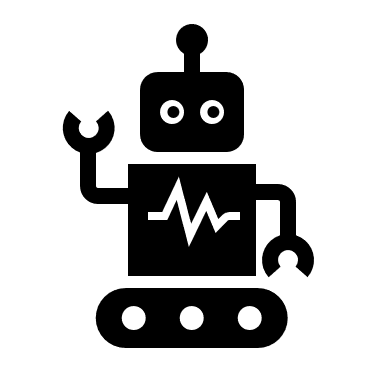 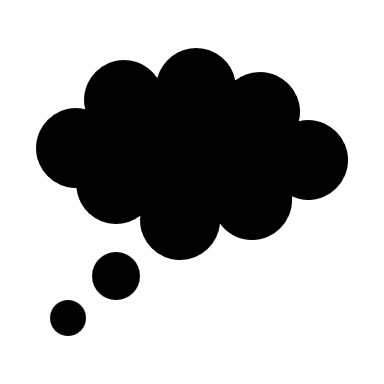 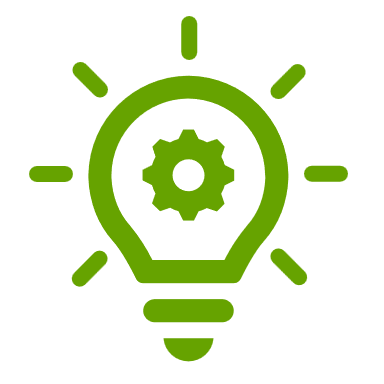 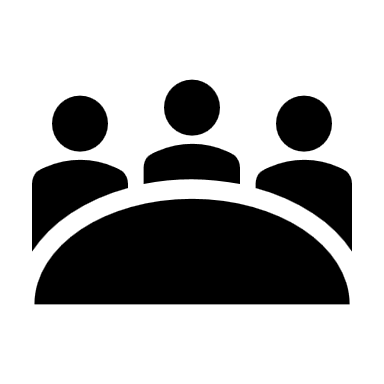 Bedienung per Weboberfläche (https://ozoblockly.com/, nur in Verwendung mit dem Ozobot Evo!)
Screeenshots aus: https://ozoblockly.com/
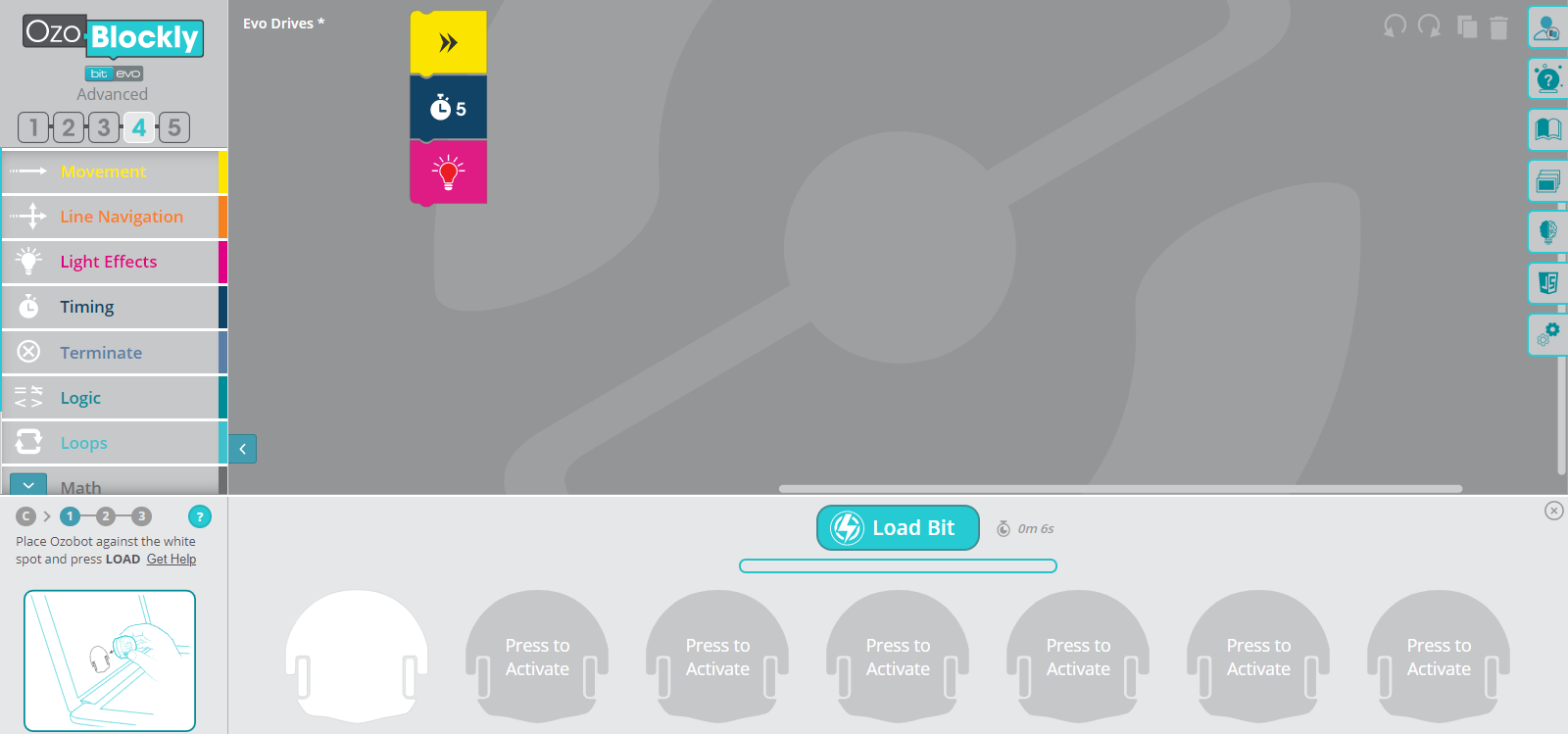 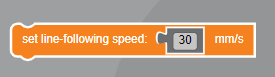 versch. Niveaustufen wählbar
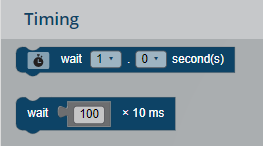 umfassender Bausteinkatalog, 
farblich gegliedert, 
teilw. fachspeifische Module
15
Der Ozobot in der Praxis
   Apps und mehr – Die Weboberfläche OzoBlockly
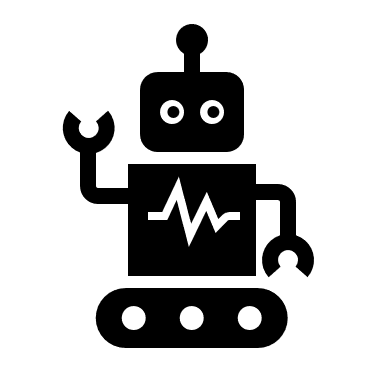 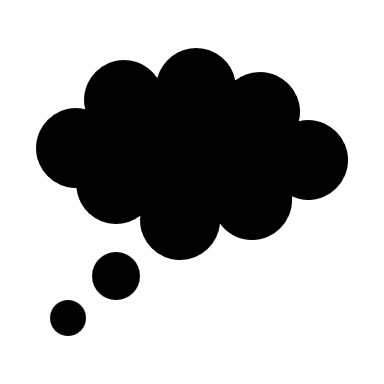 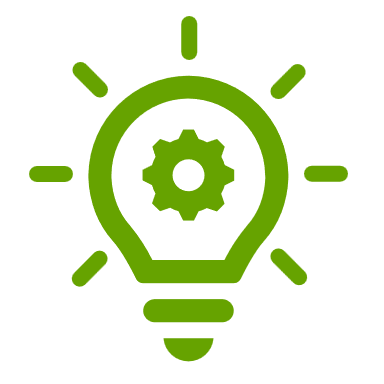 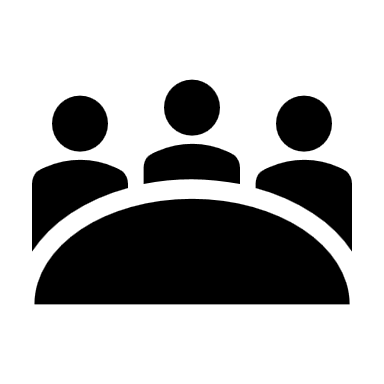 Bedienung per Weboberfläche (https://ozoblockly.com/, nur in Verwendung mit dem Ozobot Evo!)
Screeenshots aus: https://ozoblockly.com/
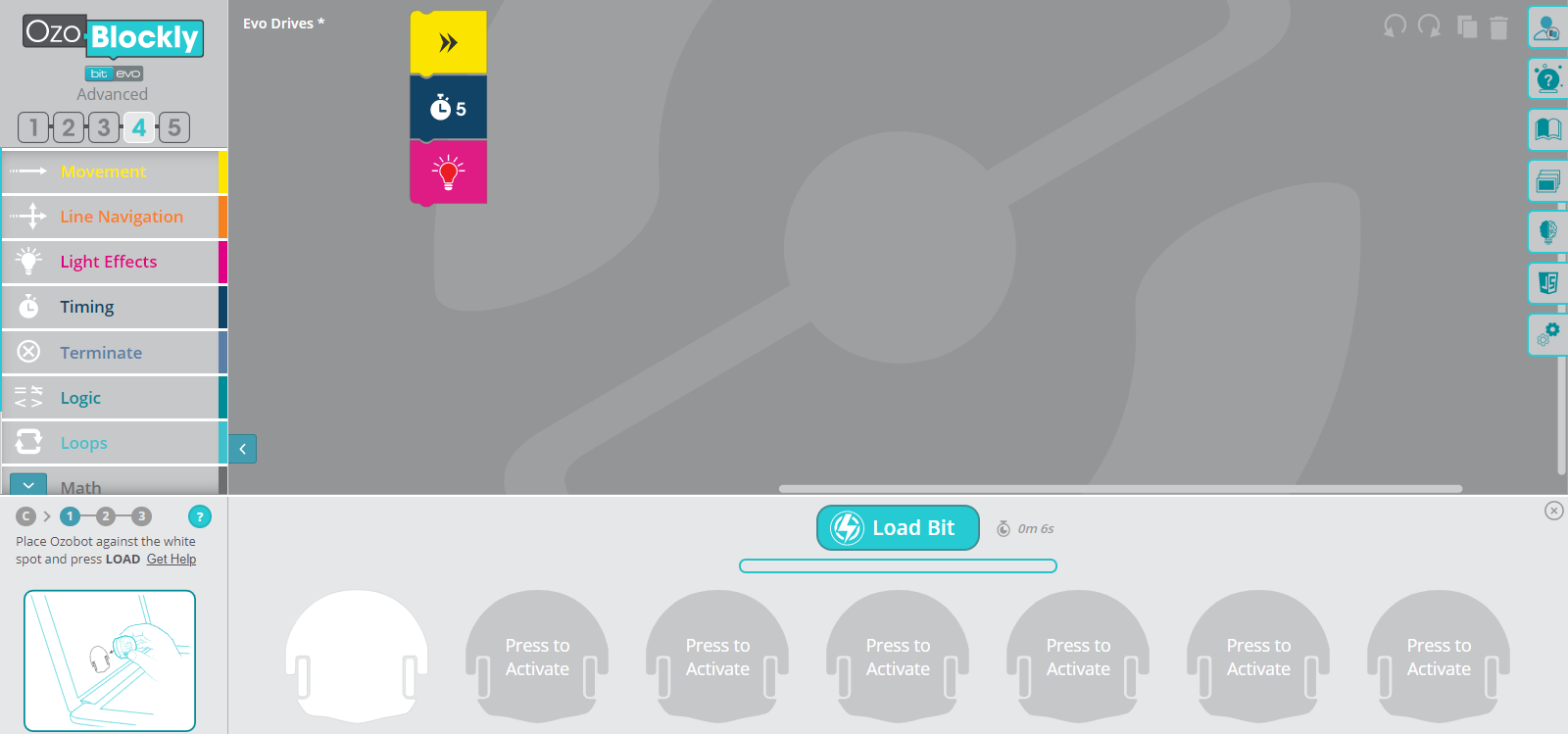 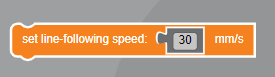 Programmierblöcke,
teils bebildert (keine Lesekompetenz nötig),
auf höherem Niveau mit Text versehen (zzt. nur EN, DE soll folgen)
Blockly-Code-Editor mit grafischen Blöcken unterstützt algorithmisches Denken, Umsetzung per Drag & Drop 
Syntaxfehler werden vermieden, 
     „Es passen nur diejenigen Blöcke in-/aneinander, deren Ausführung Sinn ergibt.“
          (Bsp.: „Setze Geschwindigkeit auf [30] mm/s.“ 
                 > kann zusammengefügt werden)
          (Bsp.: „Setze Geschwindigkeit auf [rot leuchten] mm/s.“ 
                 > kann nicht zusammengefügt werden, da Farbe nicht zu Geschw. passt)
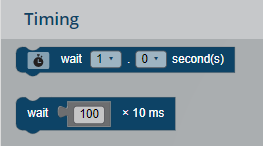 Programmübertragung auf den Evo durch Anhalten des Ozobots an den Bildschirm / das Tablet (visuelle Übertragung durch Farbcodes, die vom Farbsensor eingelesen werden)
16
Der Ozobot in der Praxis
   Apps und mehr – Die Weboberfläche OzoBlockly
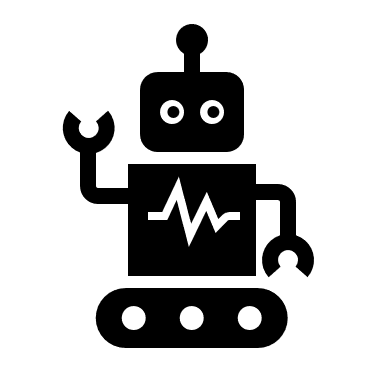 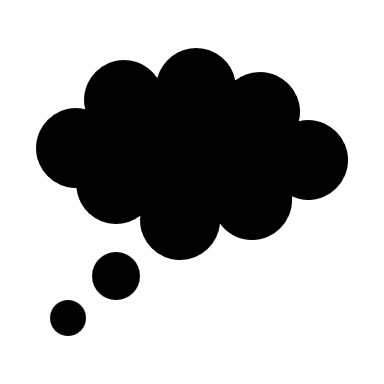 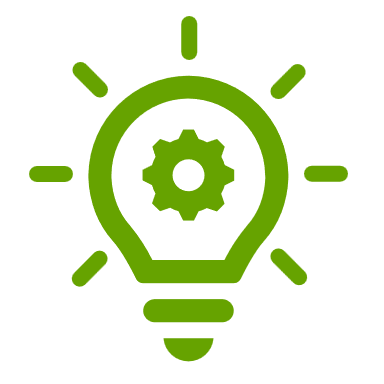 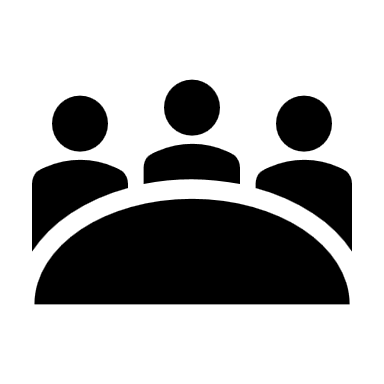 Bedienung per Weboberfläche (https://ozoblockly.com/, nur in Verwendung mit dem Ozobot Evo!)
Screeenshots aus: https://ozoblockly.com/
Beispiel „Square walk“
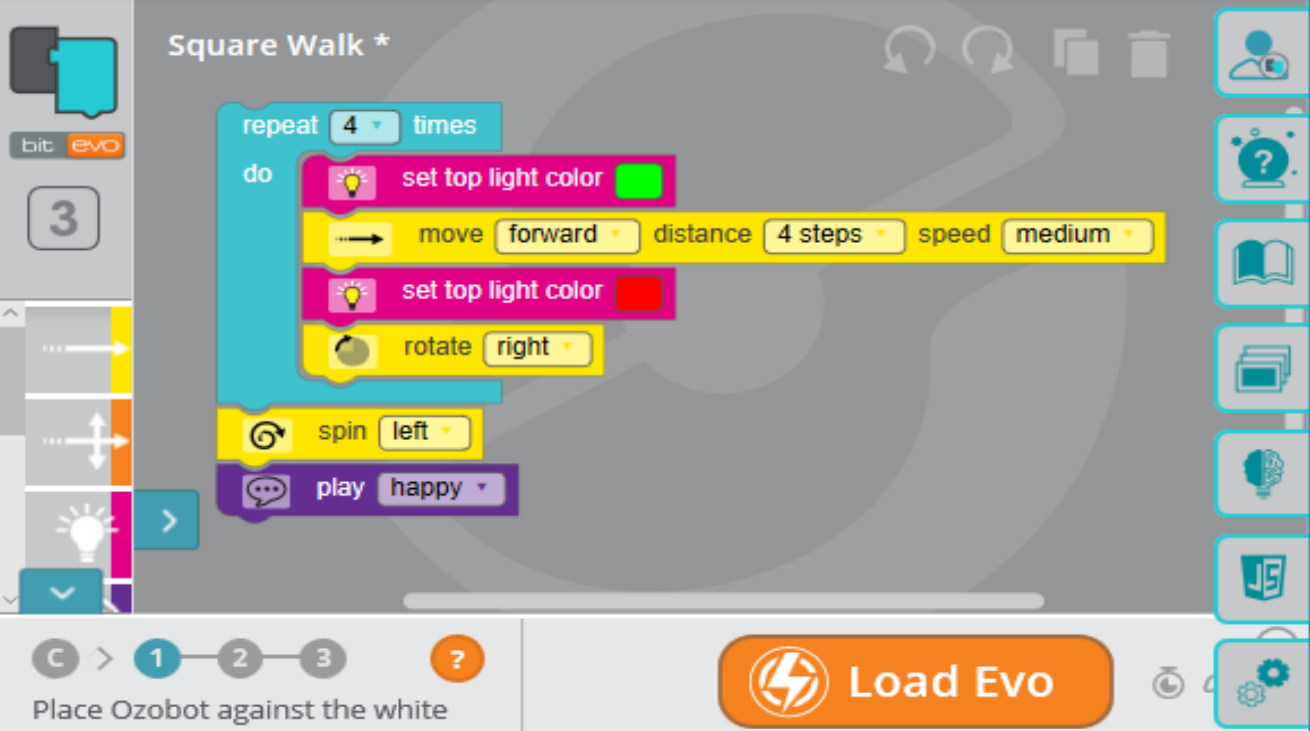 17
Der Ozobot in der Praxis
   Didaktischer Kommentar
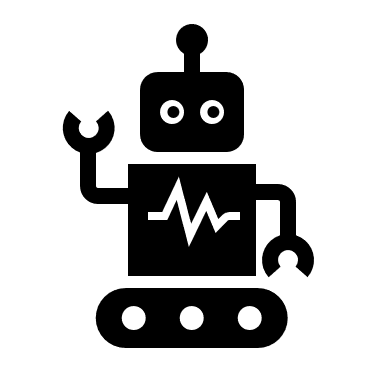 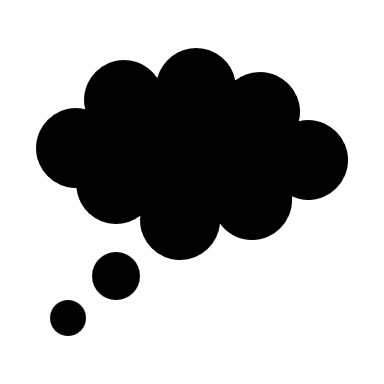 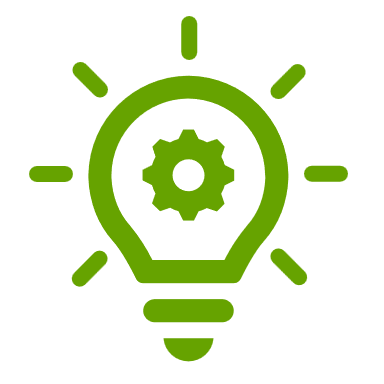 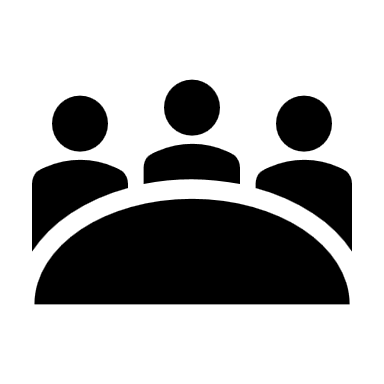 Anmerkungen zum Einsatz

Ozobot ermöglicht Einsatz auf verschiedenen Niveaustufen 

1.) einmalige, direkte Programmierung per Liniencodierung
Differenzierungsmöglichkeit über Anzahl und Schwierigkeitsgrad der Codes

2.) manuelle, dauerhafte Programmierung per App / Blockly (Programmübertragung)
Differenzierungsmöglichkeit über Niveaustufen im Blockly (Anzahl und Umfang der Blöcke)
Differenzierungsmöglichkeit über Anwendungskontext
18
Der Ozobot in der Praxis
   Didaktischer Kommentar
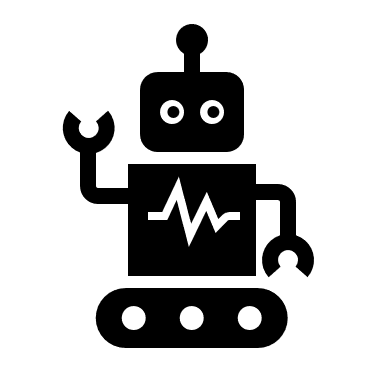 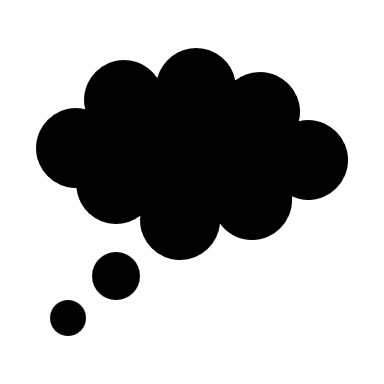 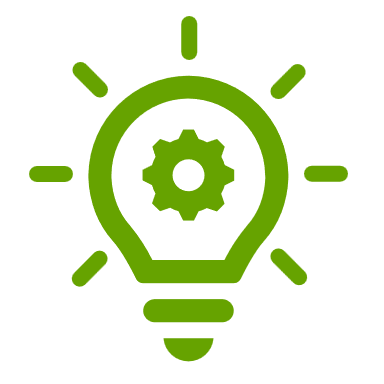 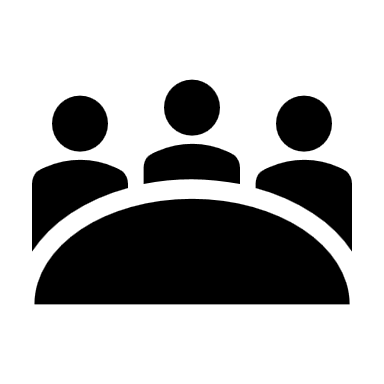 Anmerkungen zum Einsatz

Ozobot ermöglicht Wahrnehmungsschulung (im Umgang mit den Materialien / Bsp.: Fotobox, Umgang mit Licht; Umgang mit Stickern / leichtes Aufkleben; räumliche Wahrnehmung etc.)
Einsatz in verschiedenen Schulstufen als besonders positiv hervorzuheben
Didaktisch umfassender Einsatz möglich, bspw.: 
      Fotobox bietet vielfältige Förderung in den Bereichen Kreativität und Differenzierung 
      (Kurven dürfen nicht zu eng gezeichnet werden, Coden von Kreuzungen ist nötig etc.)
Wichtig: präzises Zeichnen nötig, ansonsten Frustration
Aufladung ca. 30 Minuten für 2-3 Schulstunden
19
Der Ozobot in der Praxis
   Didaktischer Kommentar
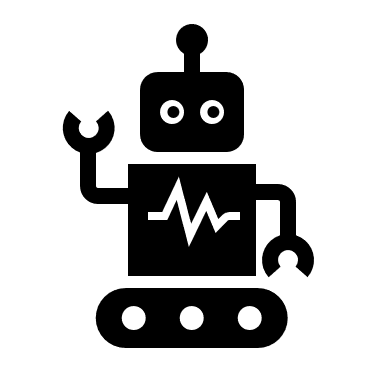 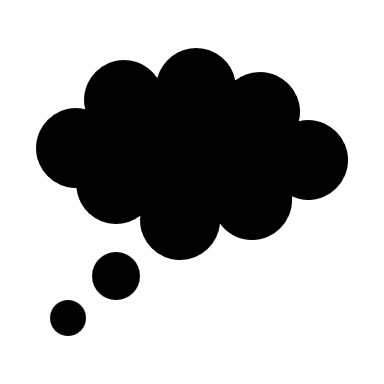 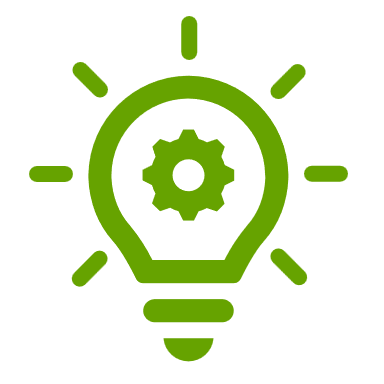 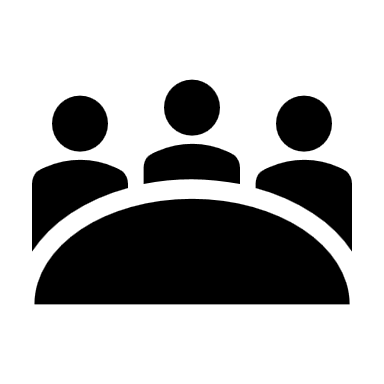 Materialidee: Hilfestellungen / Erste-Hilfe-Box anlegen mit Codes, Regeln, Tipps, Plexiglasplatte für die Sensoren-Ansicht von unten (s. re.)

im Deutsch-/Englischunterricht zum Thema Literatur: 
Geschichten erzählen mit dem Ozobot 
Idee: mit Etherpad (literarisch-inhaltliche) Geschichte für ozobot schreiben
Roboter läuft themenspezifischen Parcour ab, an jeder erreichten Station wird die Geschichte weitererzählt

im Matheunterricht: 
Wie lang ist die Strecke? Vergleich zweier verschnörkelter Strecken auf Basis der benötigten Zeit
Wahrscheinlichkeiten am Beispiel der Ozobot-Linienkreuzungen
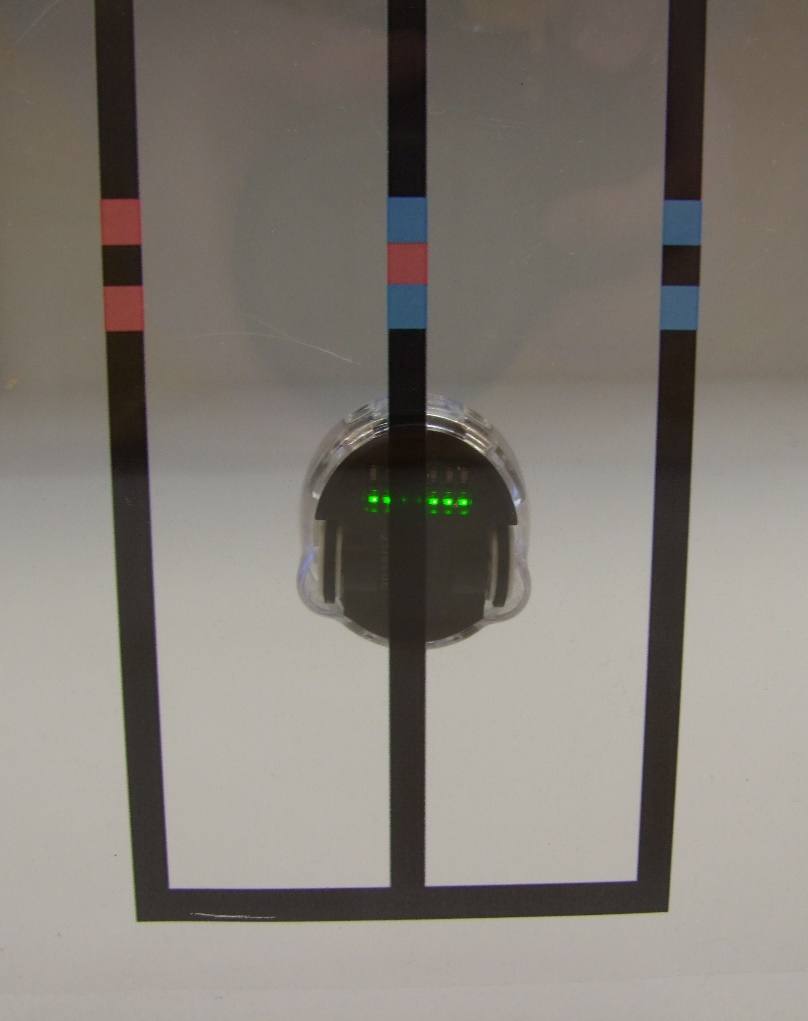 20
Foto: CC-BY | Raphael Fehrmann www.wwu.de/Lernroboter
Urheber-Nachweis bei Grafiken
Diese Folie gehört zum Material und darf nicht entfernt werden.

Sofern die in der Präsentation abgebildeten Grafiken einer Urheberrechtseinschränkung unterliegen oder im direkten Projektkontext entwickelt wurden, wurde die Quelle der Entlehnung unter- oder oberhalb der Grafik vermerkt. Sofern kein Vermerk an der Grafik vorliegt, wurde diese 

vom Autor der Präsentation selbst erstellt oder 

dem Portal pixabay.com im Rahmen einer Pixabay-Lizenz entnommen – diese Grafiken unterliegen damit keinem Kopierrecht und können kostenlos für kommerzielle und nicht kommerzielle Anwendungen in digitaler oder gedruckter Form ohne Bildnachweis oder Quellenangabe verwendet werden (Bildliste siehe nachfolgende Folie).

Einzelne Infografiken können zudem aus kostenfreien und unter der Bedingung der Rückverlinkung auf den Anbieter freigegebenen Folien der Portale presentationload.de und smiletemplates.com entstammen. Die vom Anbieter geforderte Rückverlinkung wird hiermit umgesetzt. Weitere Infografiken können zudem aus dem Office-Integrierten Piktogramm-Set entstammen.
21
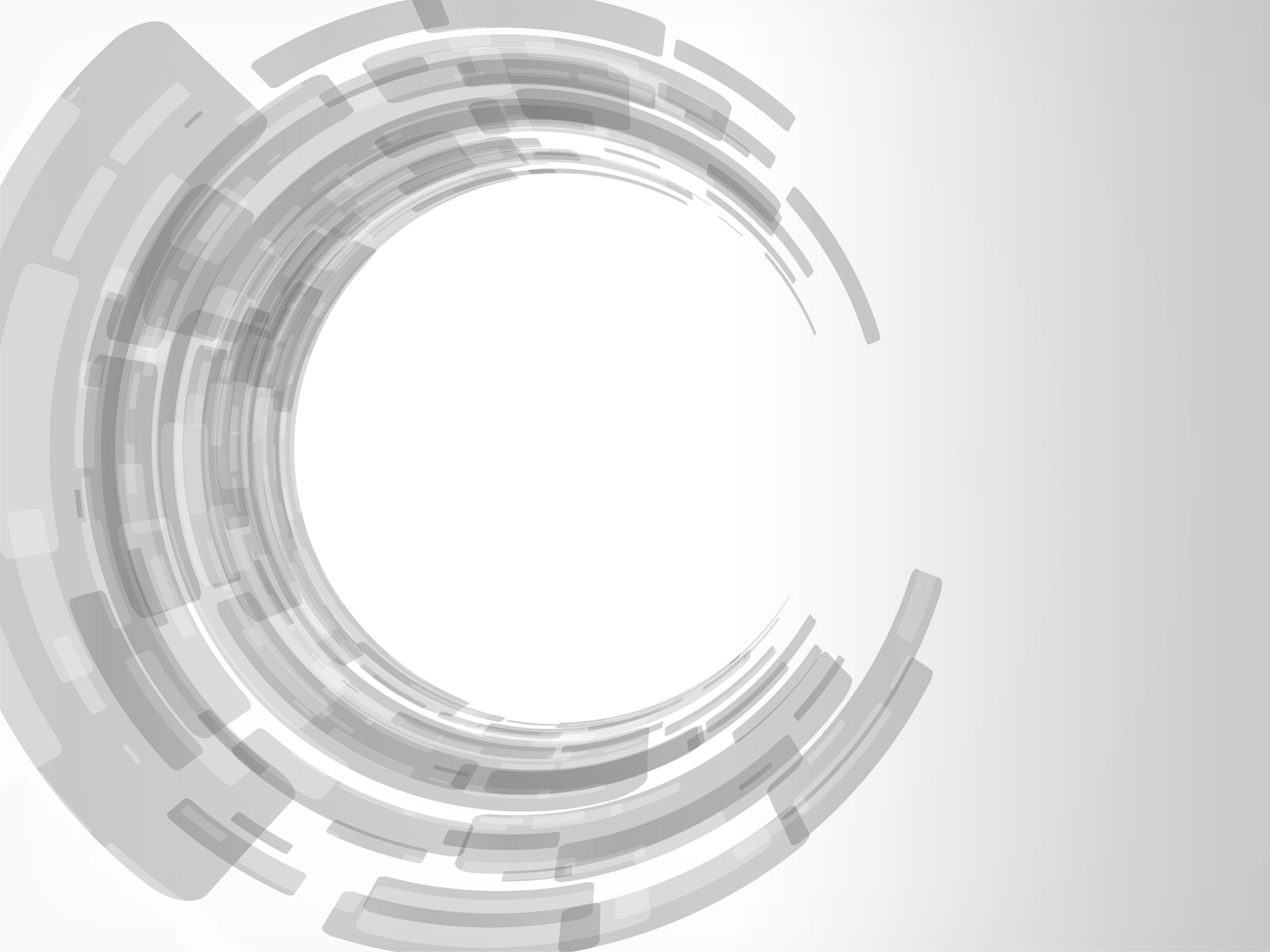 !
Herzlichen Dank
für Ihre Aufmerksamkeit
22